Precalculus Program
Steve BenoitAssociate Professor and Precalculus Program Co-Directorsteve.benoit@colostate.edu    ----   (970) 491-0549November 8, 2021
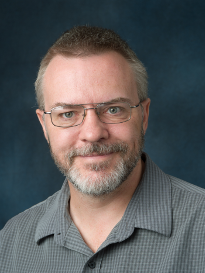 Outline of Talk
Courses and program structure
Integrated math placement
Curriculum and mastery
Program operation
Outcomes
Our future plans
Q & A
Courses andProgram Structure
Suite of Precalculus Courses
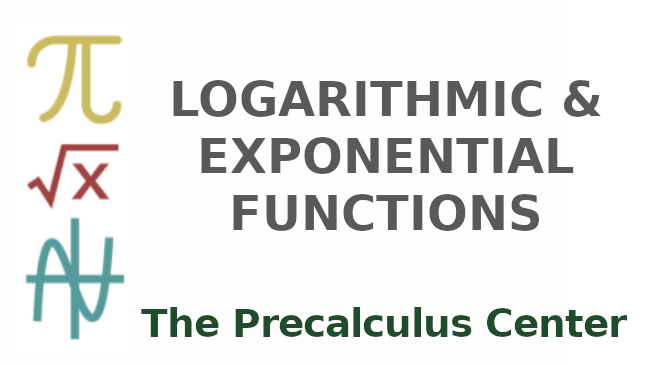 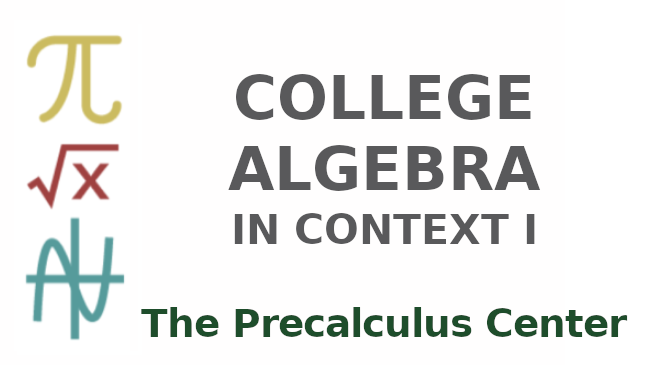 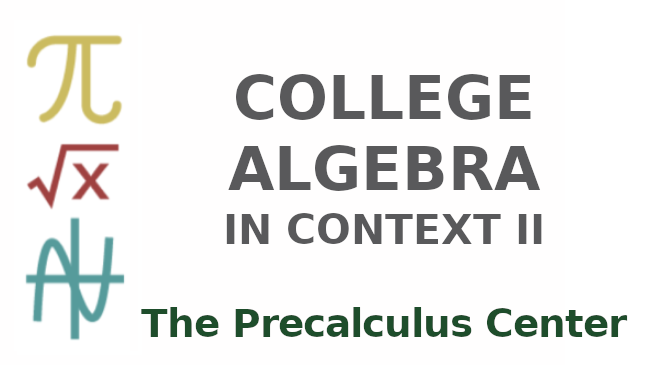 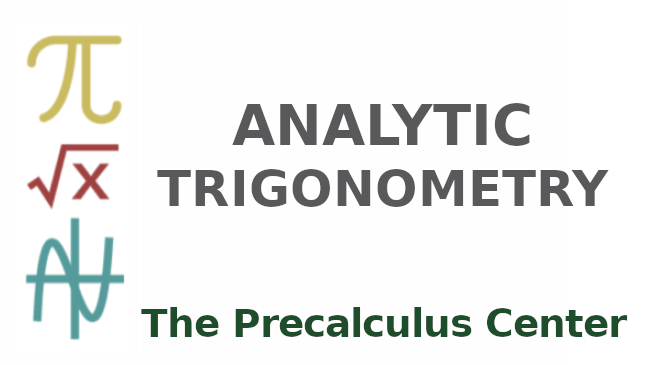 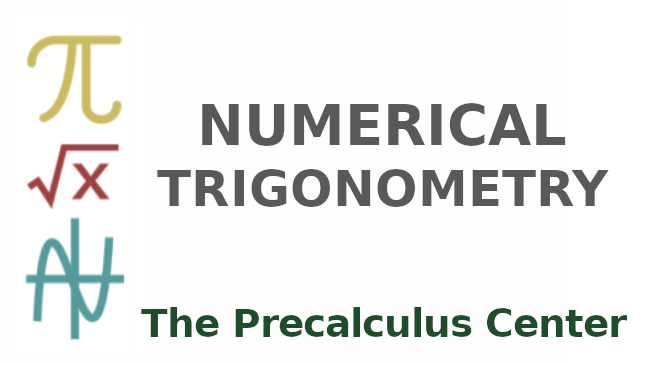 Five courses, each 1 credit
Courses have prerequisite relationships, but concurrent enrollment is allowed
Students can register for just one, all five, anything in between (respecting prereqs)
Suite of Precalculus Courses
MATH 117Linear Functions
Piecewise, Abs. Value Functions
Quadratic Functions
Systems of Equations
MATH 125Trigonometric Functions
Laws of Sines and Cosines
Unit Circle & Radian Measure
Periodic Functions
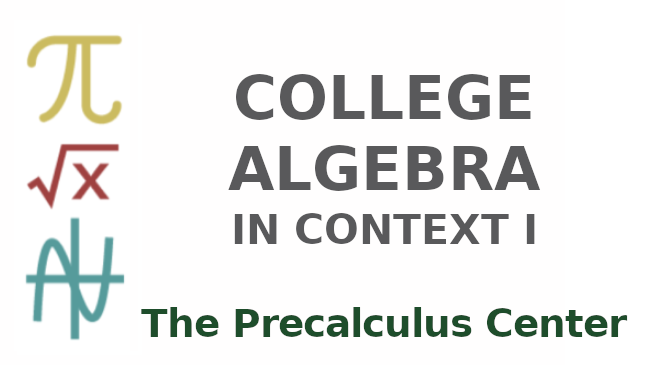 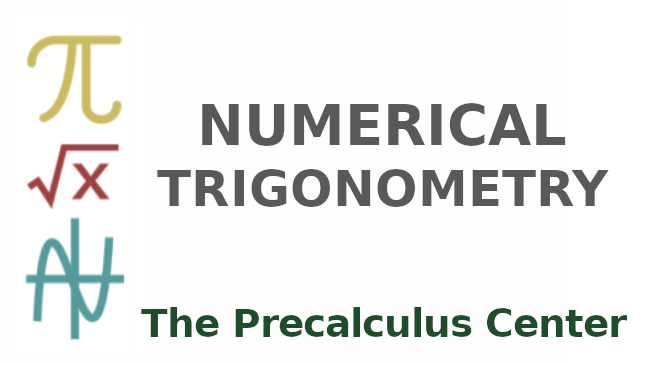 MATH 118Polynomial Functions
Rational Functions
Radical and Root Functions
Power Functions
MATH 126Inverse Trigonometric Functions
Fundamental Identities
Sum & Difference Identities
Double & Half Angle Identities
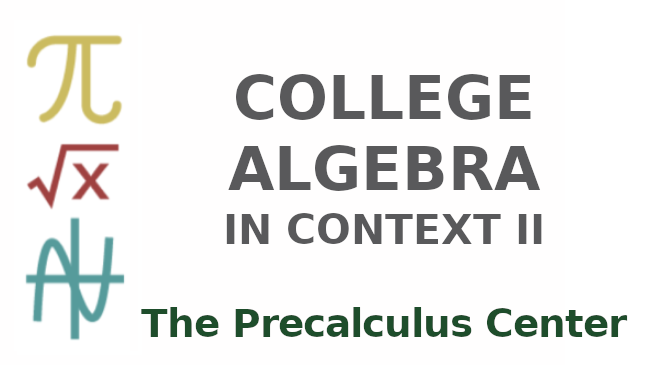 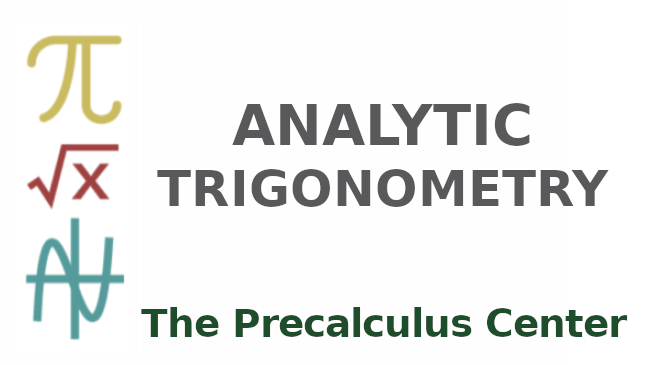 MATH 124Functions and Rates of Change
Exponential Functions
Logarithms
Exponential and Logarithmic Models
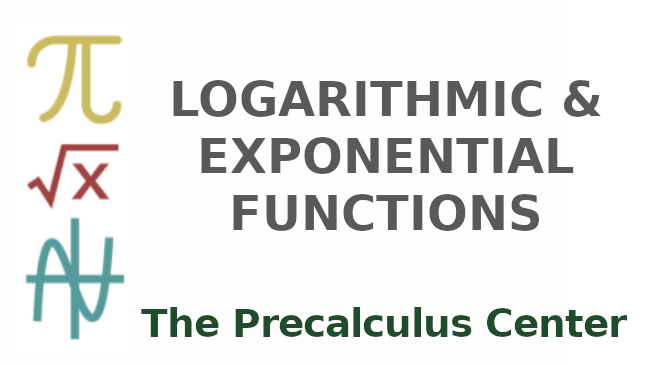 Suite of Precalculus Courses
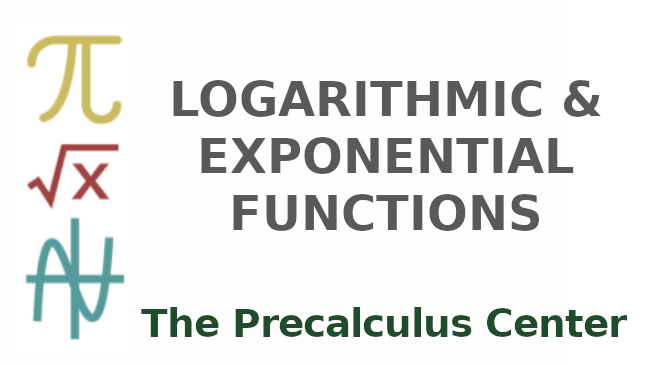 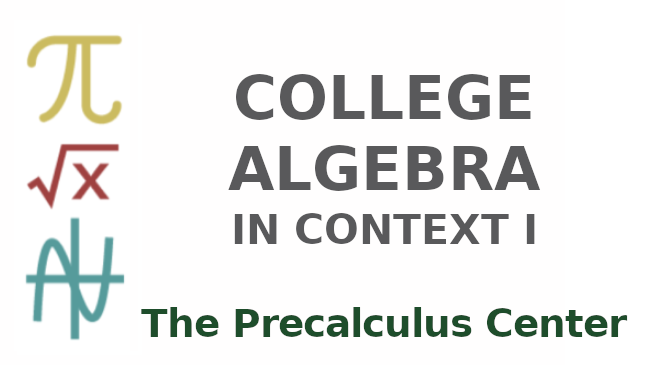 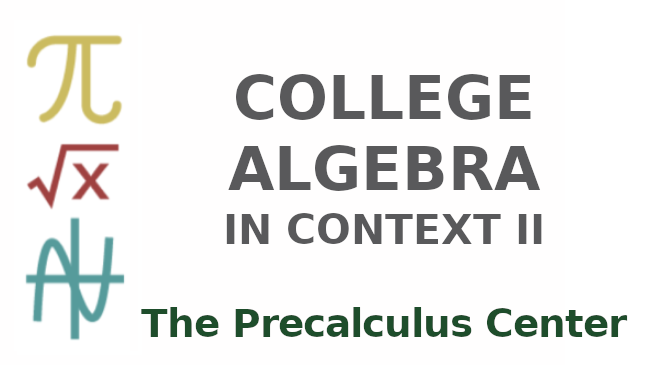 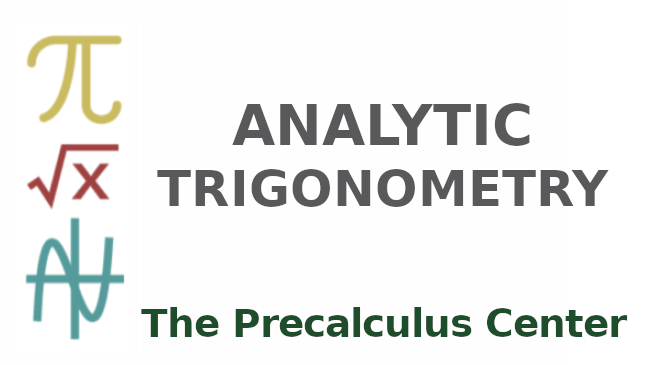 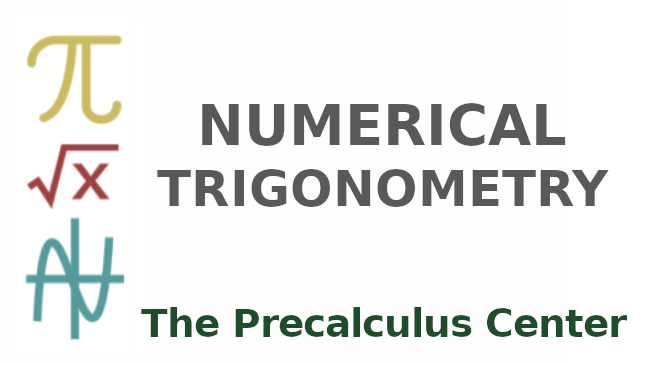 Several flavors of Calculus, each with a set of prerequisite Precalculus courses
Suite of Precalculus Courses
Calculus in Management Sciences (Business Calculus)
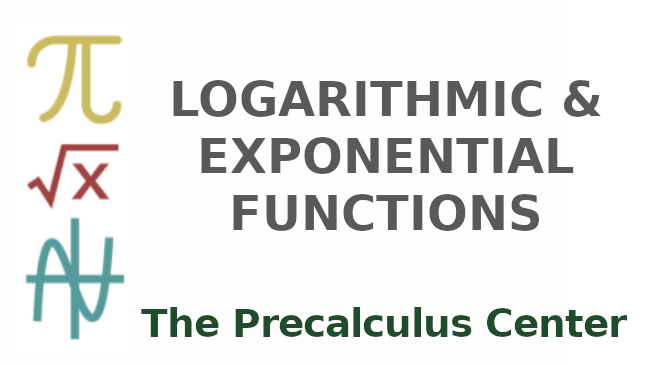 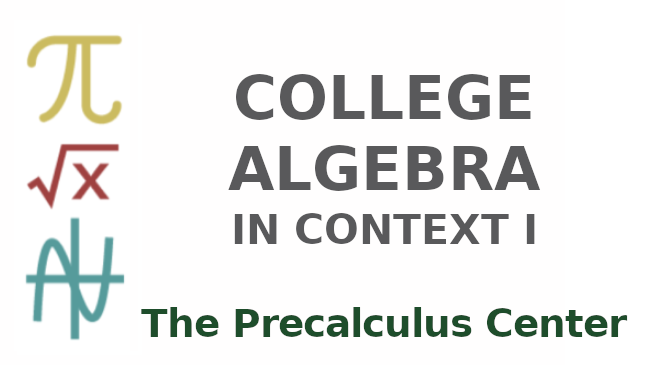 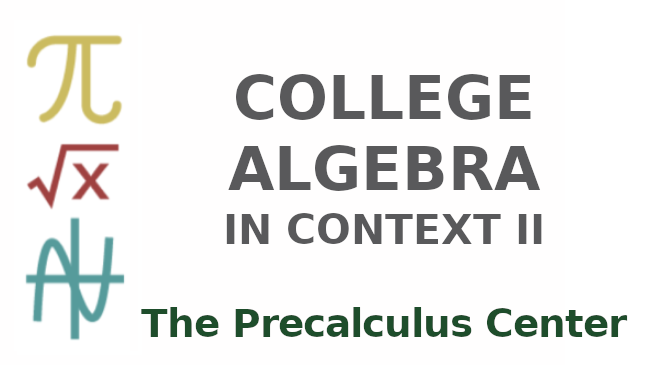 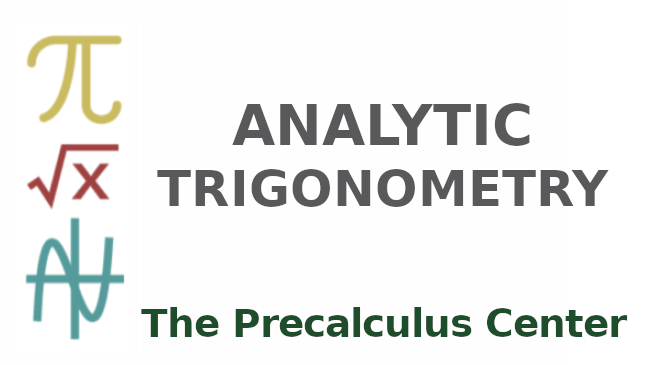 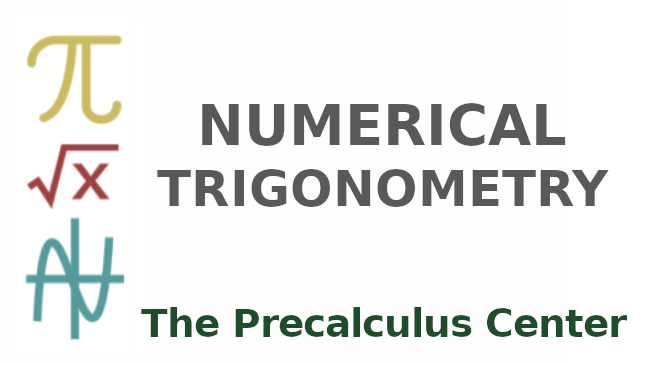 Several flavors of Calculus, each with a set of prerequisite Precalculus courses
Suite of Precalculus Courses
Calculus in Management Sciences (Business Calculus)
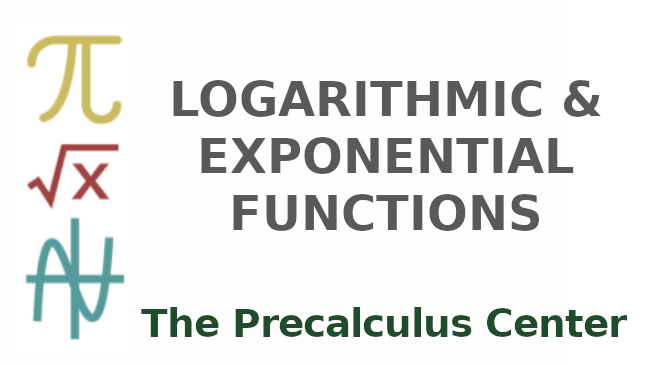 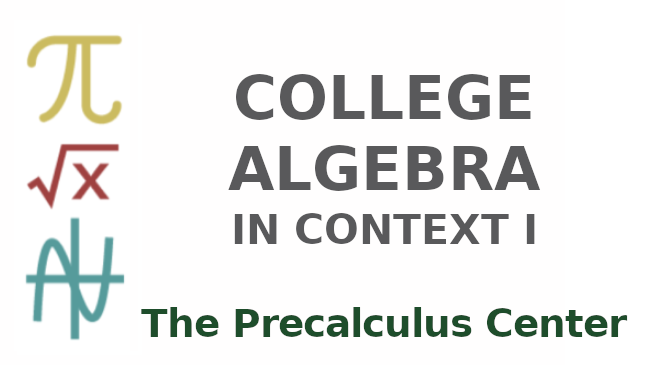 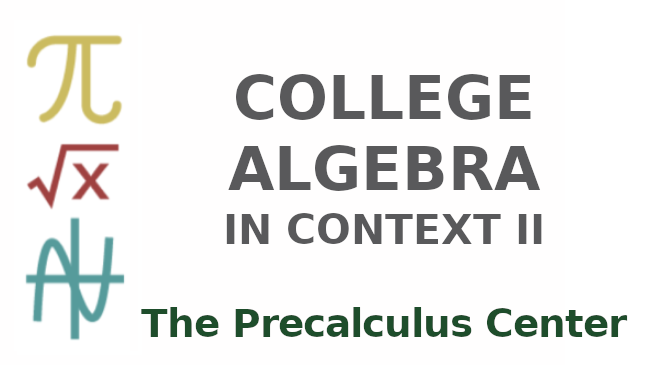 Calculus for Biological Scientists I
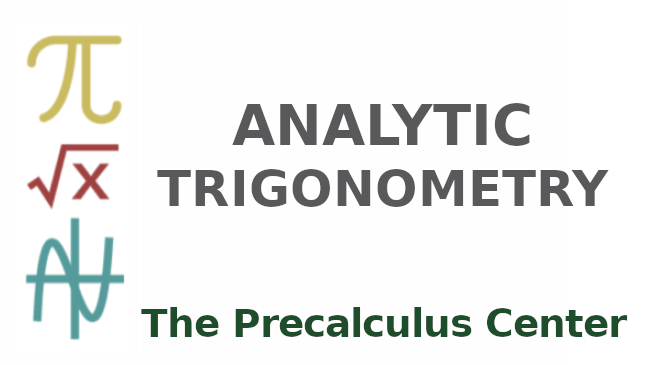 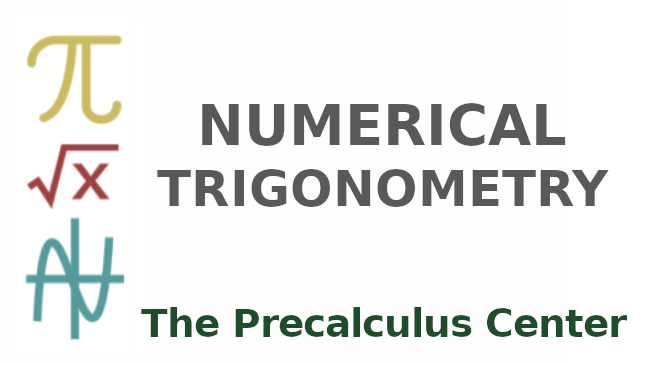 Several flavors of Calculus, each with a set of prerequisite Precalculus courses
Suite of Precalculus Courses
Calculus in Management Sciences (Business Calculus)
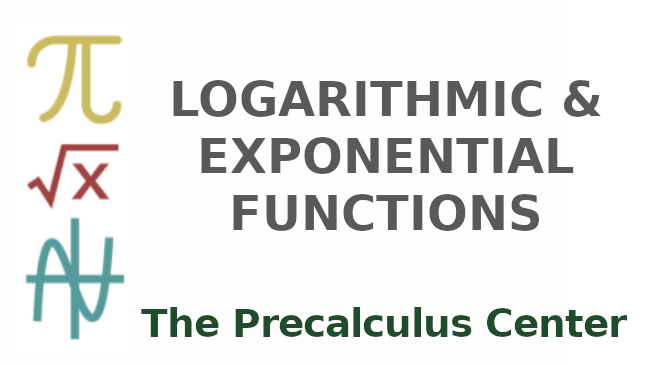 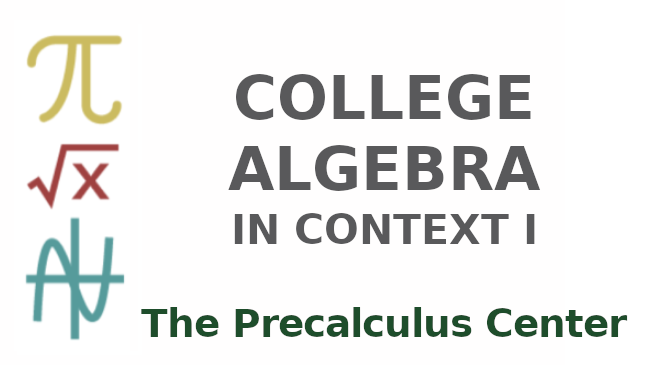 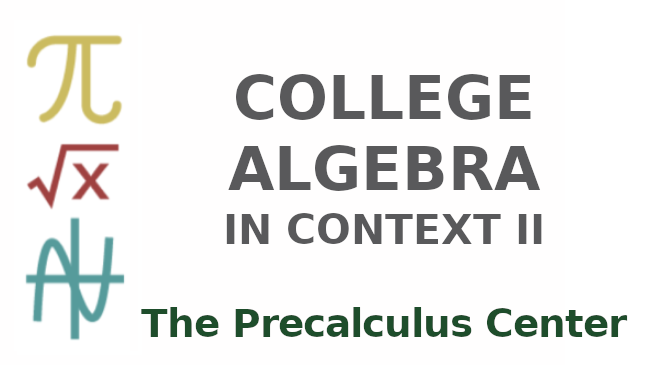 Calculus for Biological Scientists I
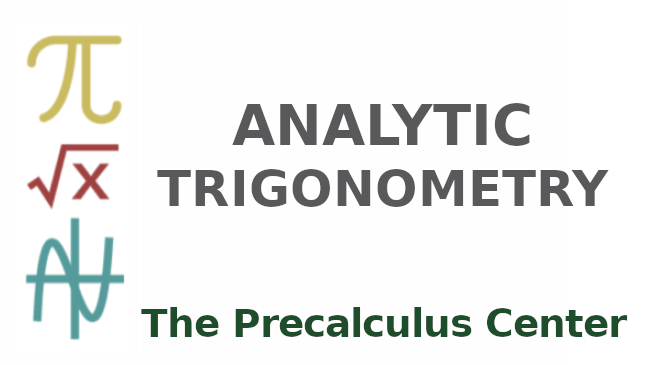 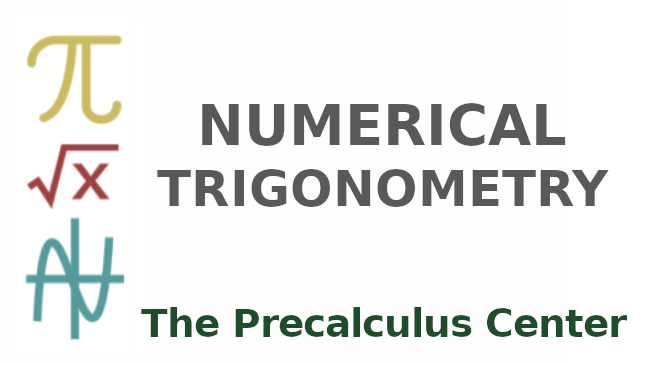 Mathematics for Computational
Science I (Calculus for CS)
Calculus for Physical Scientists I(Engineering Calculus)
Several flavors of Calculus, each with a set of prerequisite Precalculus courses
Suite of Precalculus Courses
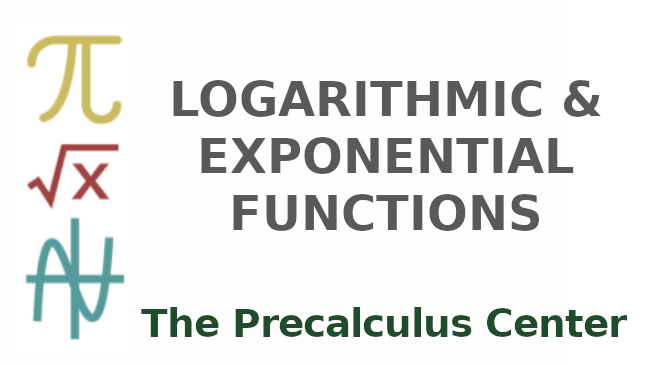 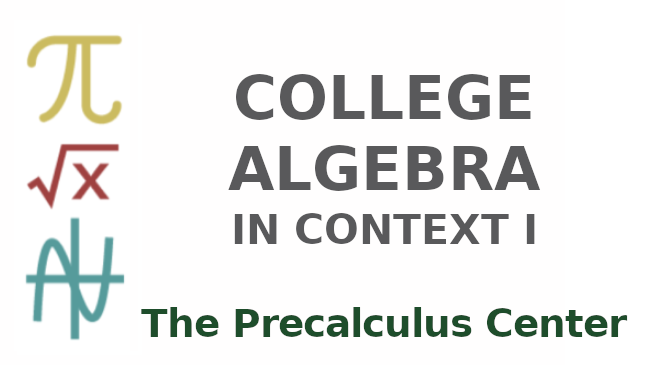 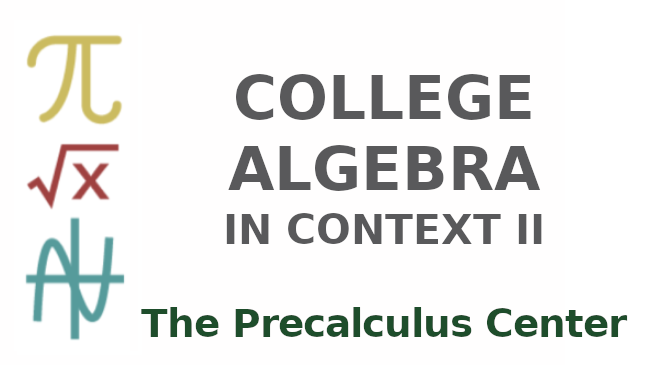 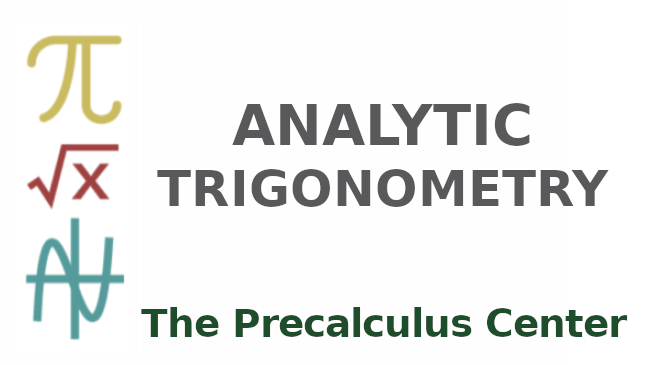 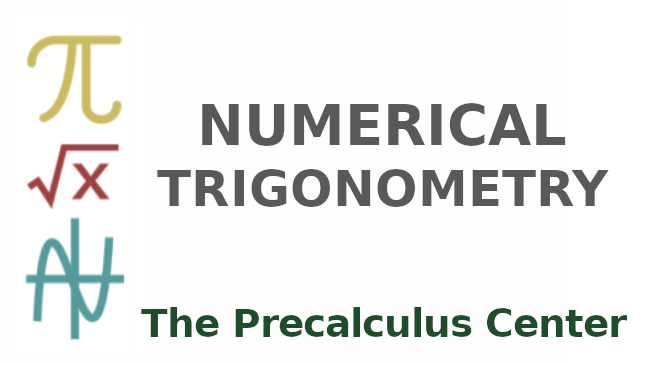 Degree programs on campus that do not require Calculus can choose the Precalculus courses their students need
Suite of Precalculus Courses
Construction Management
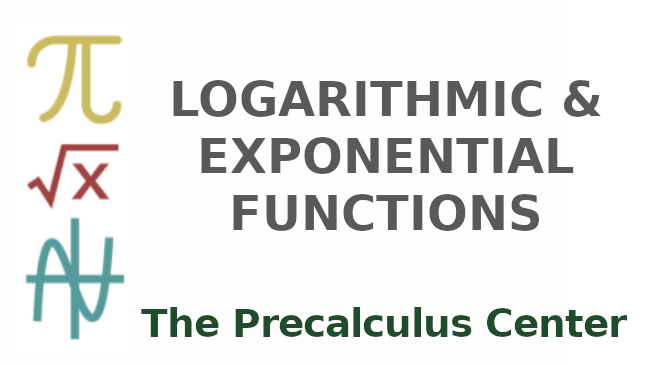 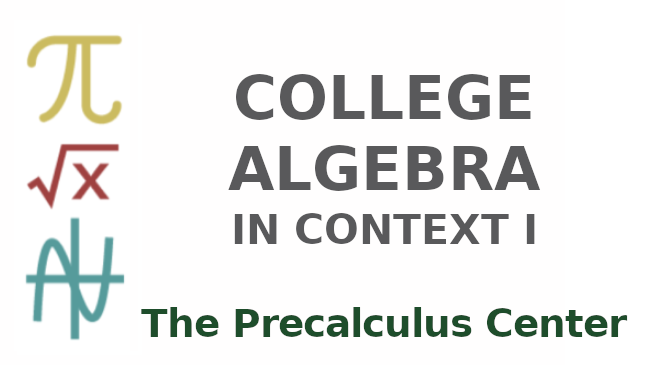 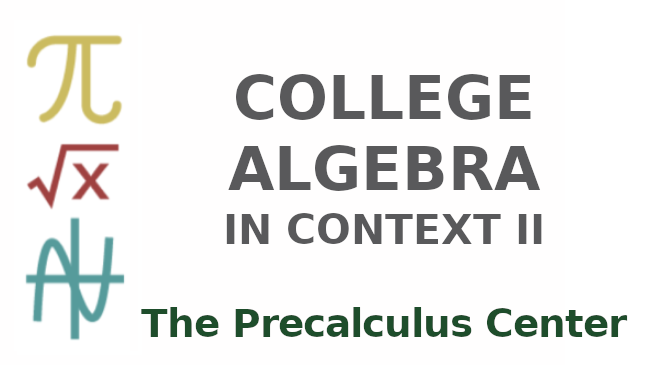 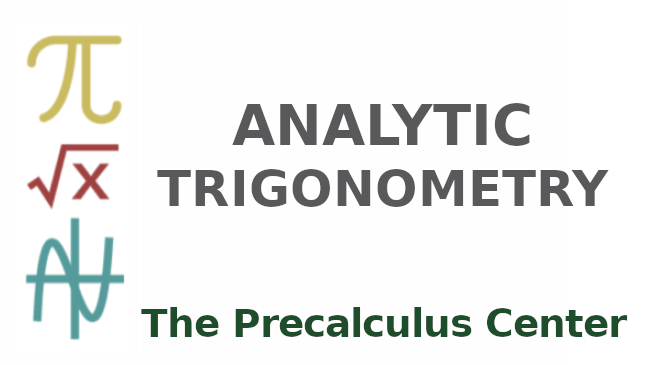 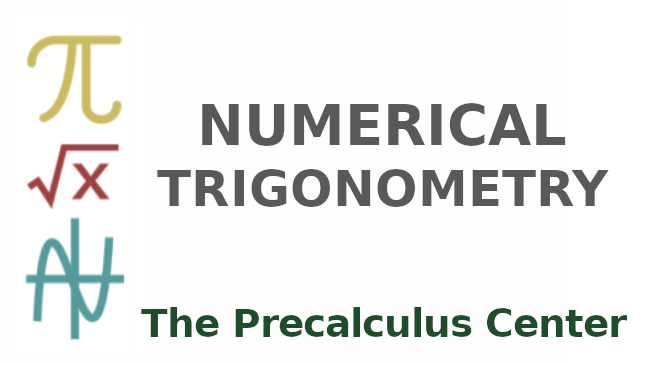 Degree programs on campus that do not require Calculus can choose the Precalculus courses their students need
Suite of Precalculus Courses
Construction Management
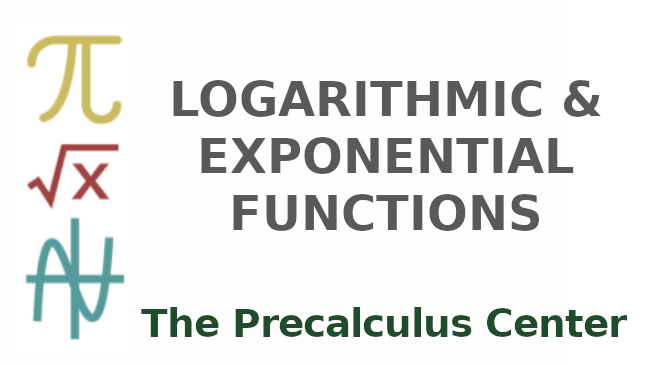 Psychology
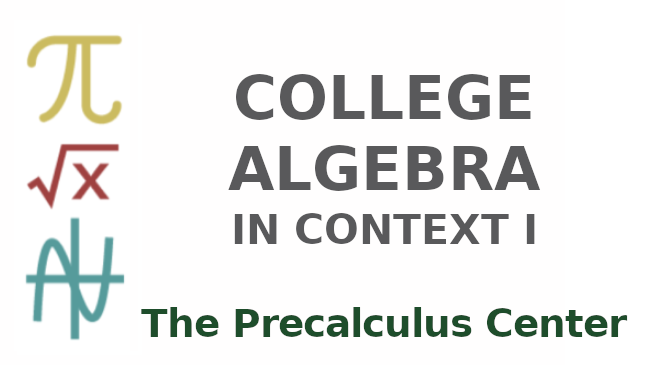 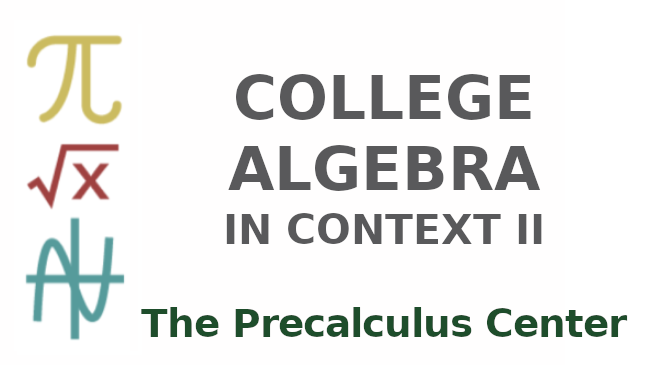 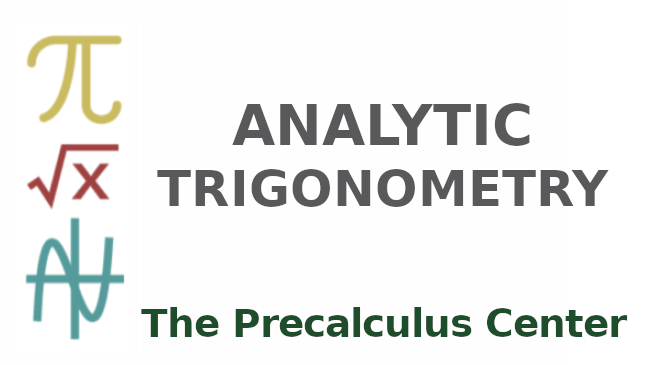 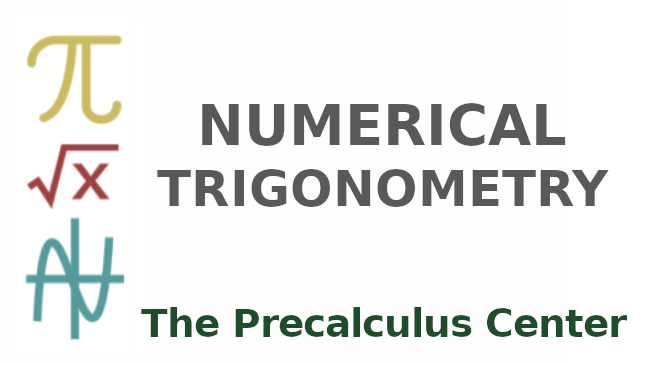 Degree programs on campus that do not require Calculus can choose the Precalculus courses their students need
Suite of Precalculus Courses
Construction Management
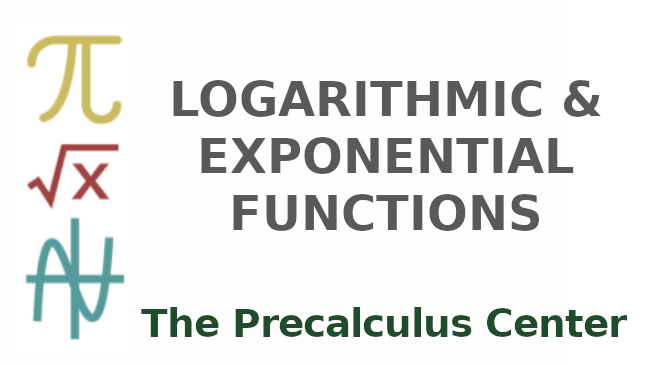 Psychology
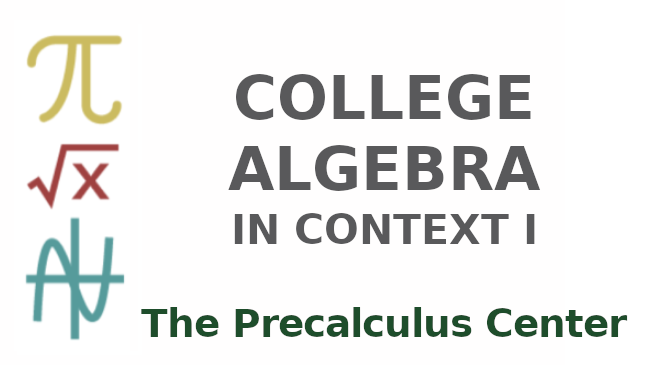 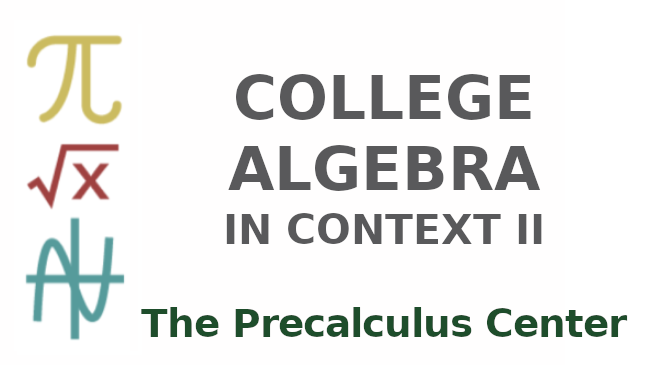 Landscape Architecture
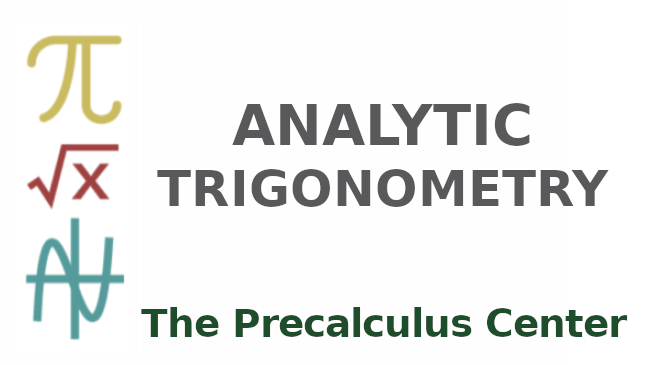 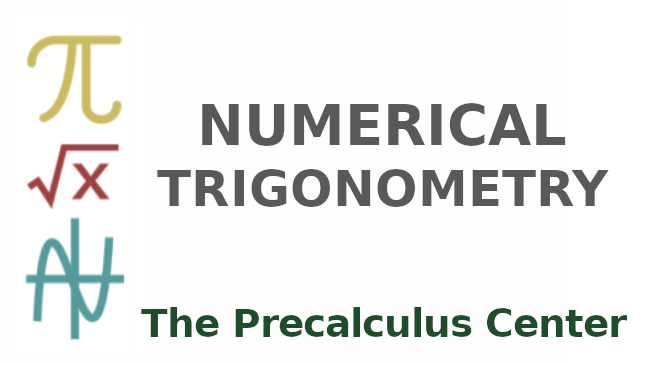 Degree programs on campus that do not require Calculus can choose the Precalculus courses their students need
IntegratedMath Placement
Math Placement
A “My Math Plan” web site to tell students what courses they need and when they should plan to complete them to stay on track for their major(s) of interest.
A custom Math Placement Tool that aligns with the five-course structure.
A suite of no-cost tutorials that earn placement but not course credit.
Course challenge exams to earn credit by exam.
Math Plan
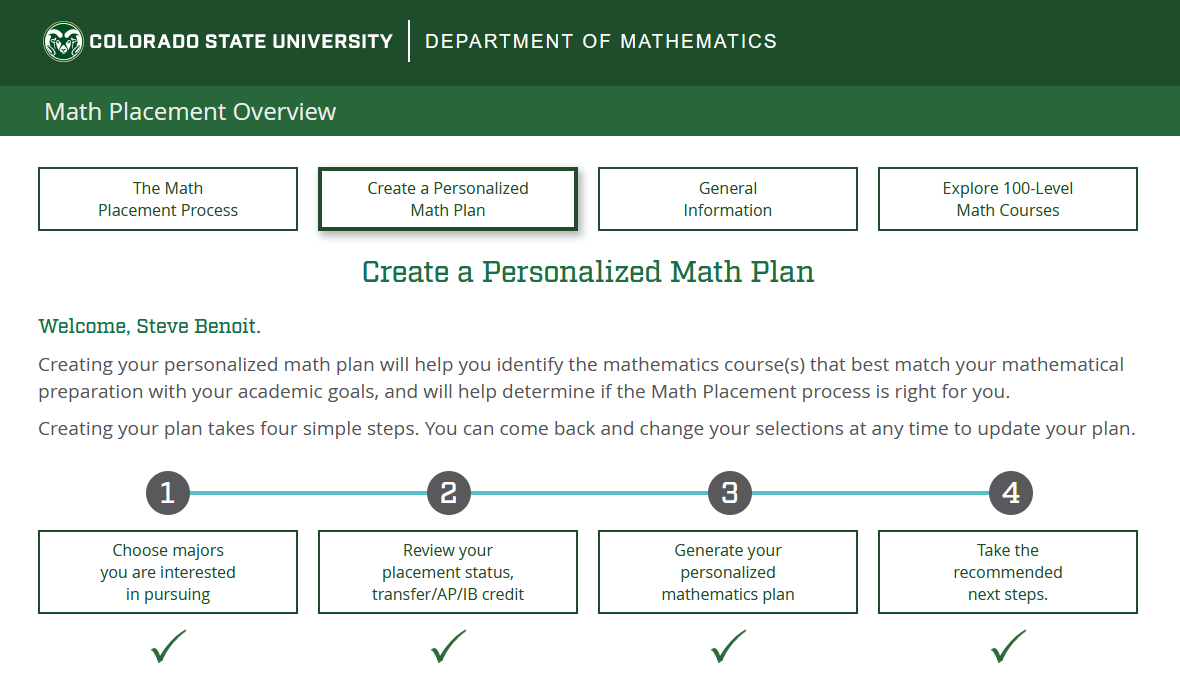 Math Plan
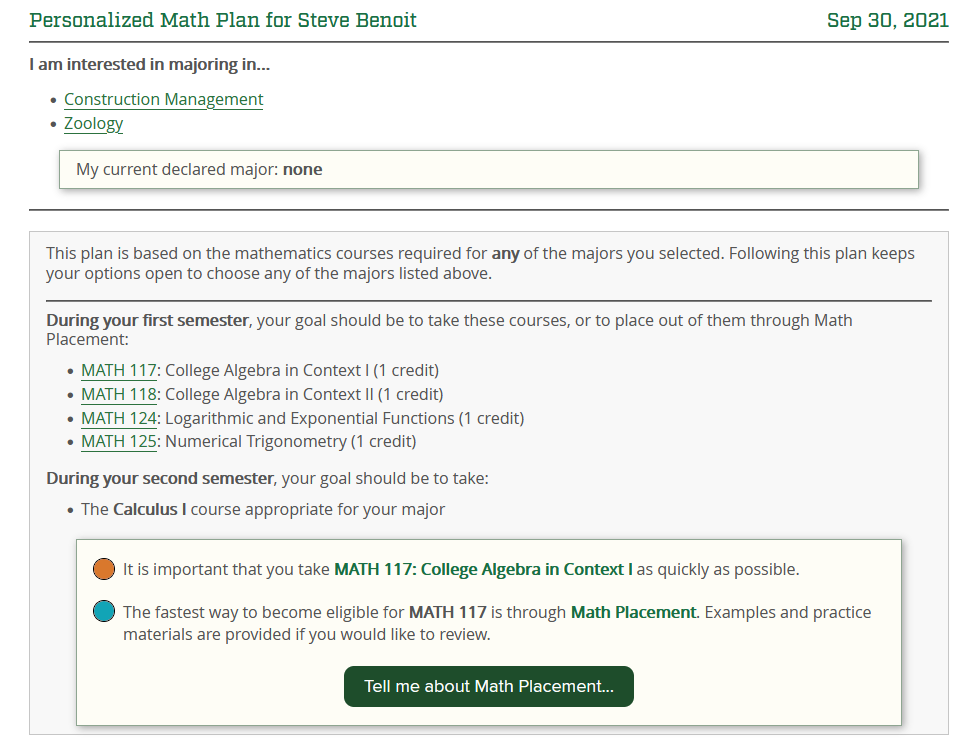 Math Placement Tool
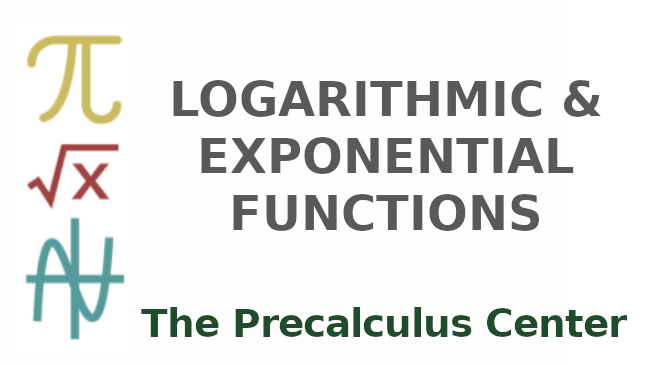 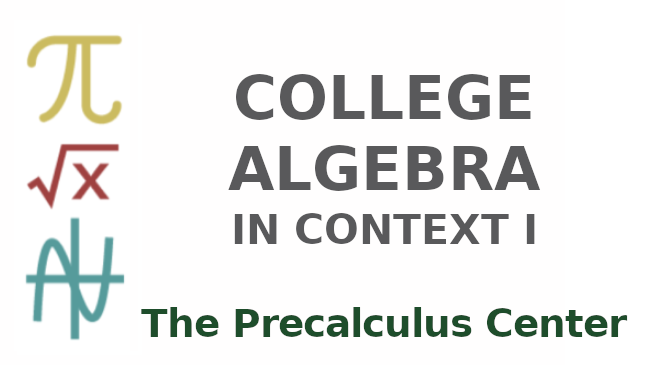 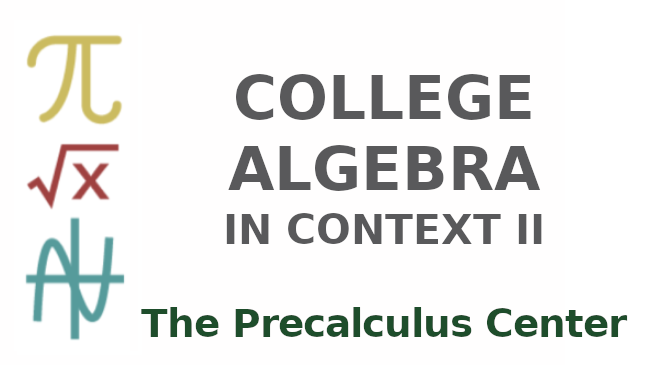 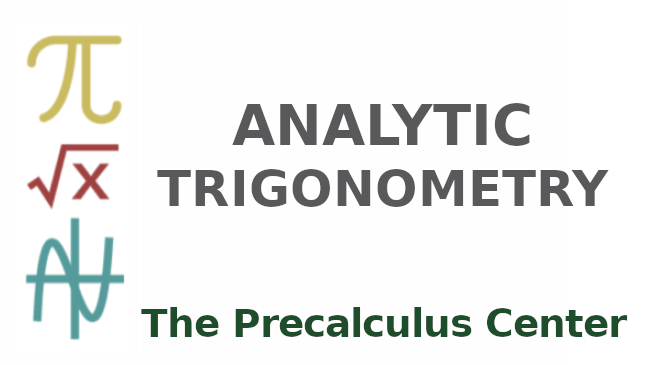 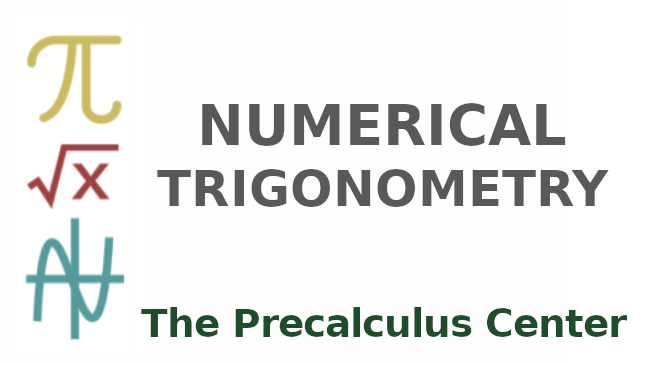 Students can place into the first course, or place out of any sequence of courses.
To place out of course X, student must place out of all prerequisite courses too.
Placement out of a course satisfies prerequisites as if the course had been completed.
Math Placement Tool
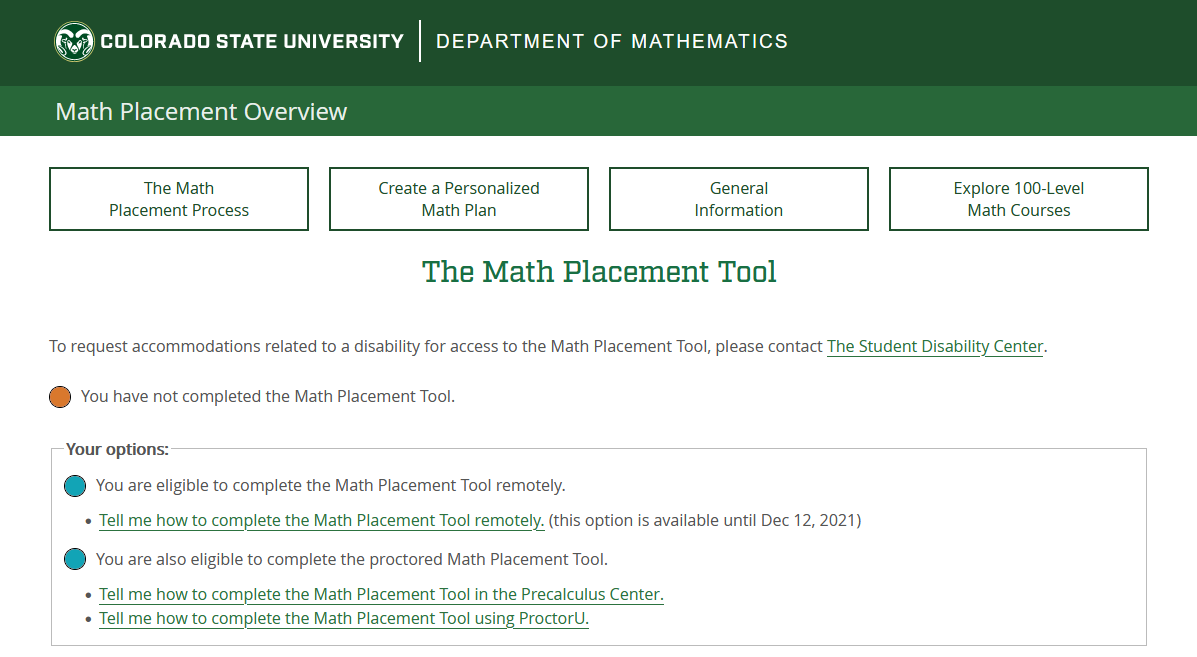 Math Placement Tool
50-item assessment, delivered online,with randomized items.
Incoming students can complete tool from home before arriving on campus.
All students have two total attempts.
Review materials are provided andreview is encouraged.
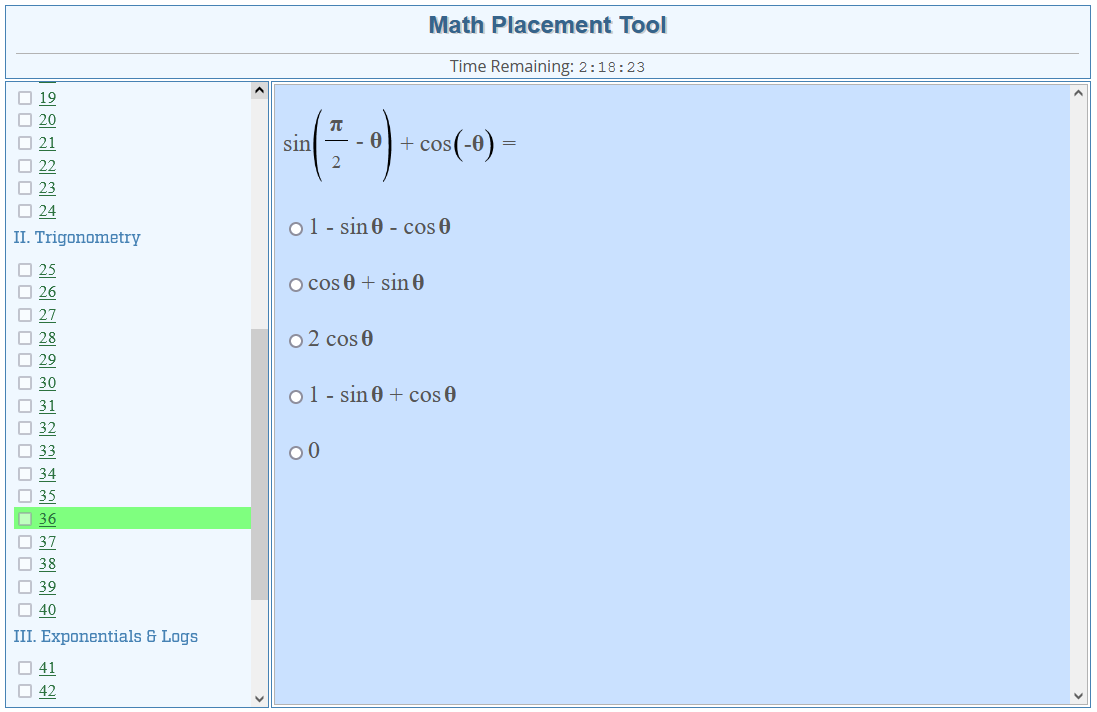 Math Placement Tutorials
No-cost online tutorials with proctored final exams are available to improve placement results (they carry no credit and do not require registration)
Tutorials are free to any student after their Math Placement Tool, before they arrive on campus – which tutorial is available depends on current placement results.
Entry Level Mathematics Tutorial earns placement into first Algebra course.
Every Precalculus course has a corresponding Precalculus Tutorial to earn placement out of the corresponding course.
Tutorials use same curricular materials as the actual courses, and same final exam.
Goal is to get students Calculus-ready or ready for other courses with Precalculus prerequisites (Chemistry, Biology, etc.) before arriving on campus.
Challenge Exams
Students who need course credit can take a low-cost course challenge exam.
Final exam from the corresponding course, with 80% threshold to pass.
Student must be eligible to take course in order to challenge, and cannot be currently enrolled (it’s not a way to escape a low grade at the end of a course).
Curriculum and Mastery
Course Content
MATH 117: 	Linear functions,  Absolute value and piecewise functions, 			Quadratic relations and functions,  Systems of equations and inequalities
MATH 118: 	Polynomial functions,  Rational functions,  Radical functions,  Power functions
MATH 124:	Functions and inverses,  Exponential functions,  Logarithms,			Modeling with exponential and logarithmic functions
MATH 125:	Trigonometric functions,  Laws of sines and cosines,			The unit circle and radian measure, Periodic functions and applications
MATH 126:	Inverse trigonometric functions, Fundamental identities,			Sum and difference identities,  Double- and half-angle identities
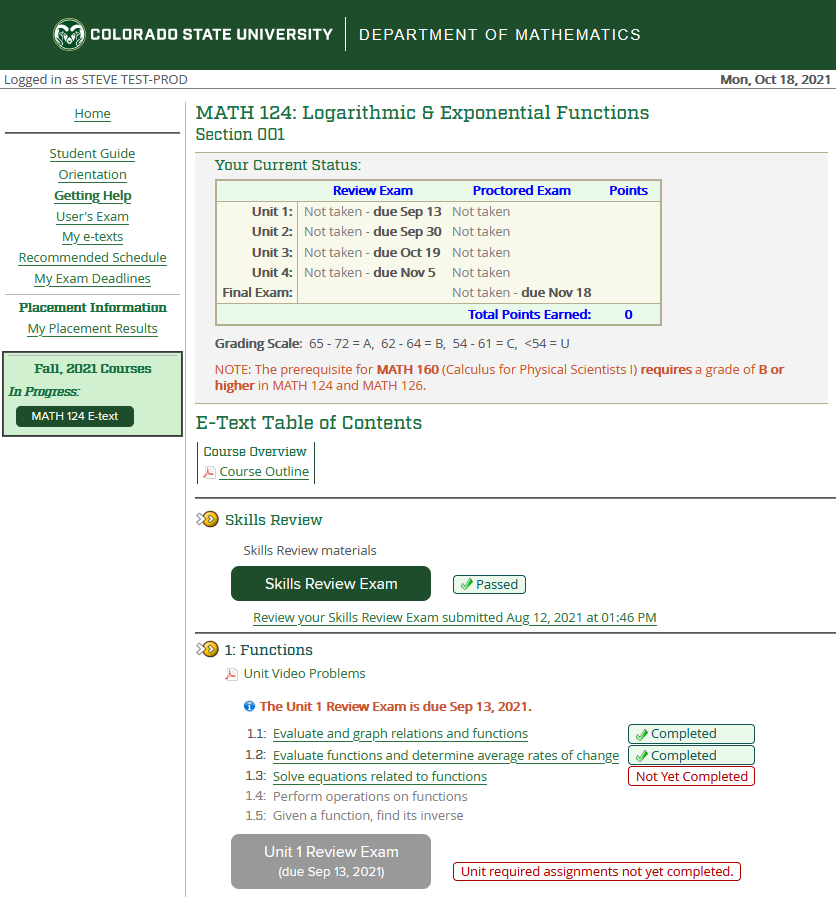 Course Delivery
Courses delivered through a web sitethat presents:
The student’s current score/status.
The “e-text” in outline format, withvideo lessons and examples, onlineassignments.
All exams the student has taken, withtheir answers, the correct answers,and detailed solutions.
How to get help.
Course Structure
Skills Review
Unit 1
Each course has 4 units of content.
Skills review exam before unit 1
Each unit has instructional content,short formative assessments.
Each unit culminates with a 10-item exam
Unproctored review exam
Proctored unit exam (counts toward grade)
Course culminates with comprehensive20-item final exam.
Objective Assignments
Review Exam
Unit Exam
Unit 2
(same structure)
Unit 3
(same structure)
Unit 4
(same structure)
Cumulative Final Exam
Mastery Requirement
Skills Review
Unit 1
Mastery defined as 80% correct.
Skills review exam must be mastered to access  Unit 1.
All objective assignments must be 100% correct to move to Unit Review Exam (unlimited re-tries)
Review Exam must be mastered to access proctored Unit Exam.
Unit exam must be mastered to access next unit’s Unit Review Exam.
All Units must be mastered to access Final Exam
Final exam must be mastered to complete course.
Objective Assignments
Review Exam
Unit Exam
Unit 2
(same structure)
Unit 3
(same structure)
Unit 4
(same structure)
Final Exam
Mastery Scoring and Grades
Skills Review
Unit 1
10 points possible per Unit Exam (8/10 required)
20 points possible on Final Exam (16/20 required)
3 points awarded for completion of Unit Review Examsby posted deadline (to keep students on schedule)
72 points total
“A” grade for 90% or higher (65+ points)
“B” grade for 86% to 90% (62-64 points)
“C” grade if all content mastered, but score is below62 (minimum of 54 required to pass)
No “D” grades, “U” rather than “F” if not passing.
Objective Assignments
Review Exam
Unit Exam
Unit 2
(same structure)
Unit 3
(same structure)
Unit 4
(same structure)
Final Exam
Mastery Philosophy
Skills Review
Unit 1
Re-try exams without limit, only highest score counts.
All graded exams include detailed solutions.
To prevent rapid-fire retries on proctored Unit exams,a student who fails to master a Unit exam twice in arow has to re-master the unproctored Unit Review Exam (using same item bank) to earn 2 more tries on the Unit exam.
No limits to Final Exam attempts.
Students can continue to re-take Unit/Final exams after mastering Final Exam to try to raise point totals.
Objective Assignments
Review Exam
Unit Exam
Unit 2
(same structure)
Unit 3
(same structure)
Unit 4
(same structure)
Final Exam
Program Operation
Enrollment and Sections
Fall semester: 		~3,400 students	~6,300 registrations 
Spring semester: 	~2,100 students	~3,500 registrations
Summer semester: 	~600 students		~850 registrations
On-campus fully online sections (main section, 95% of students)
Late-start sections (beginning mid-semester)
Small face-to-face sections, requires dept. approval, for advisers to recommend
CSU Online (fully distance) sections – same course policies and delivery
Course Tracks and Schedule
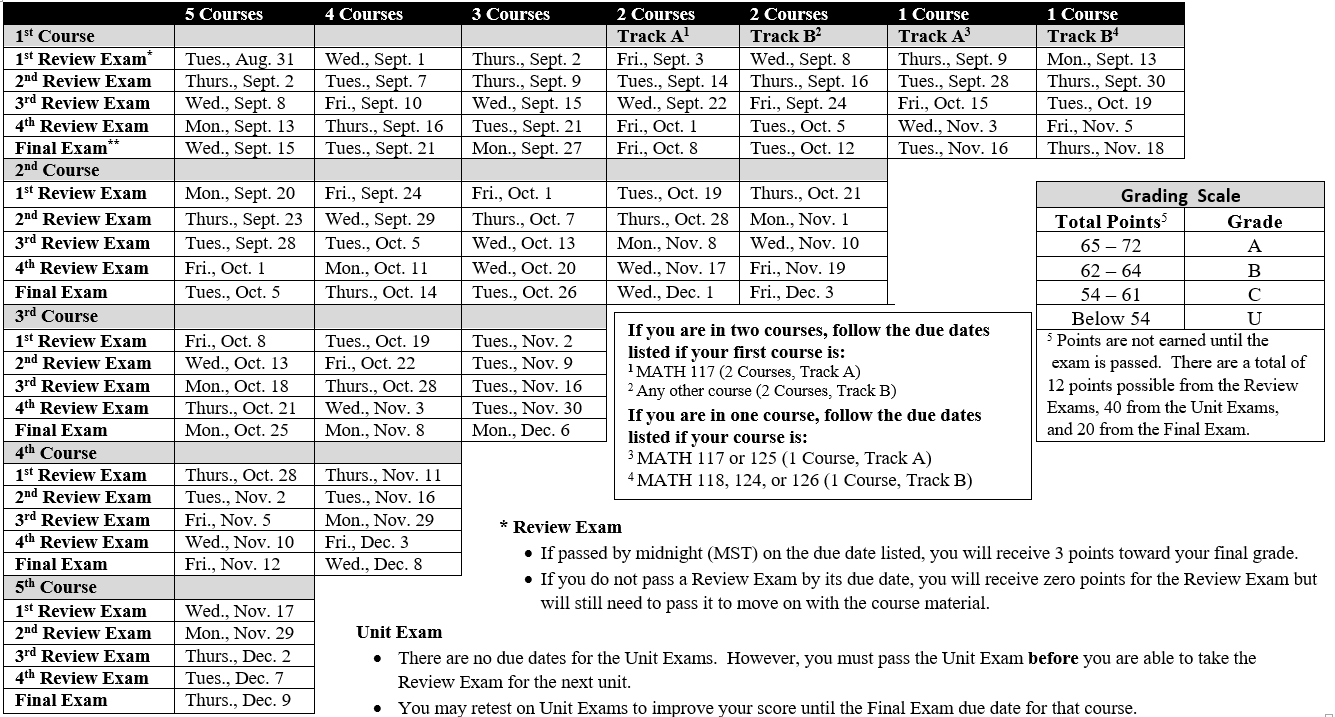 Precalculus Center Faculty & Staff
Steve Benoit
Co-Director
(Faculty)
Anita Pattison
Co-Director
(Admin Pro)
Assistant Director
(GTA)
Assistant Director
(GTA)
Office Staff
(Undergrads)
Testing Center Staff
(Undergrads)
Course Assistants
(Undergrads)
Precalculus Center Facility
Quiet Testing
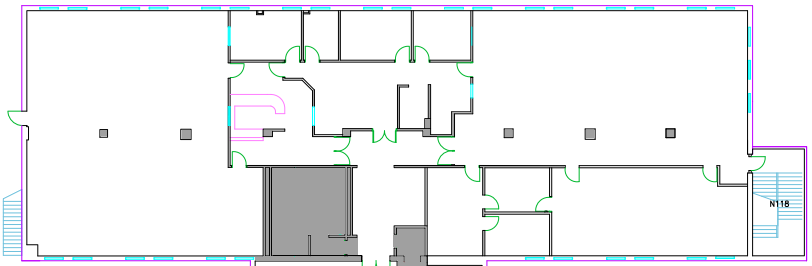 Anita
Steve
Conference
TestingCenter
LearningCenter
Office
Res.
Studio
Lockers
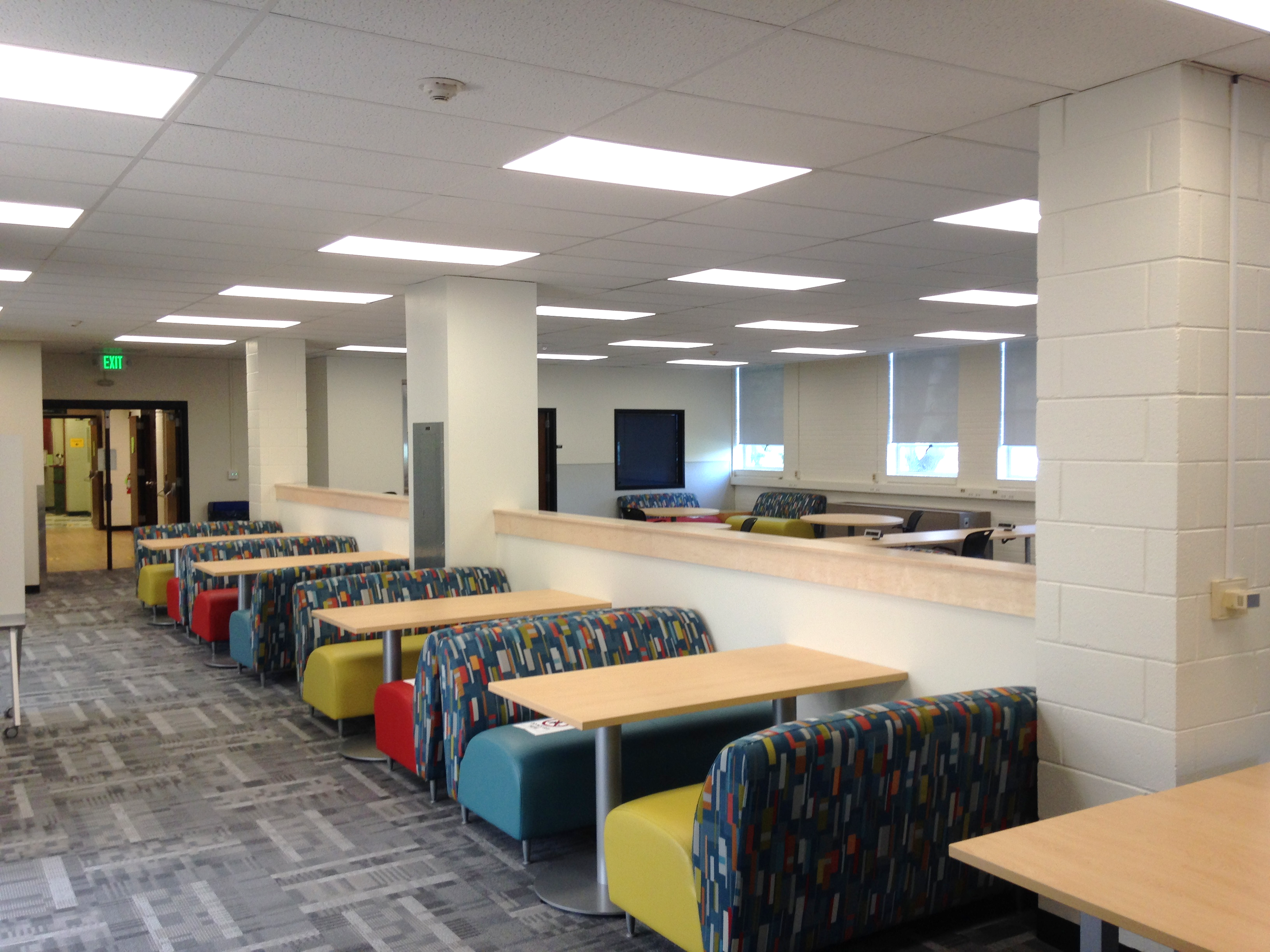 Tour: Learning Center
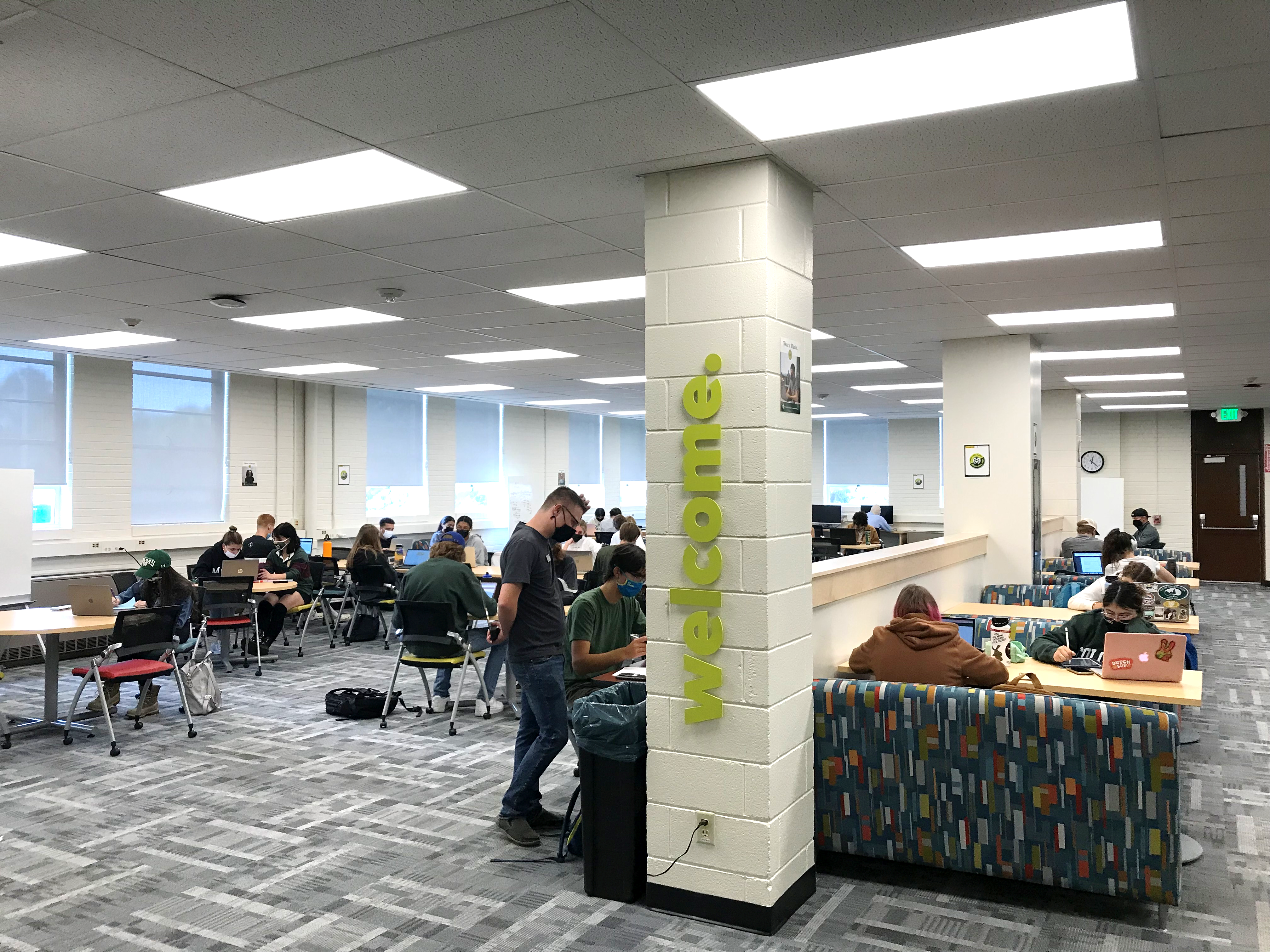 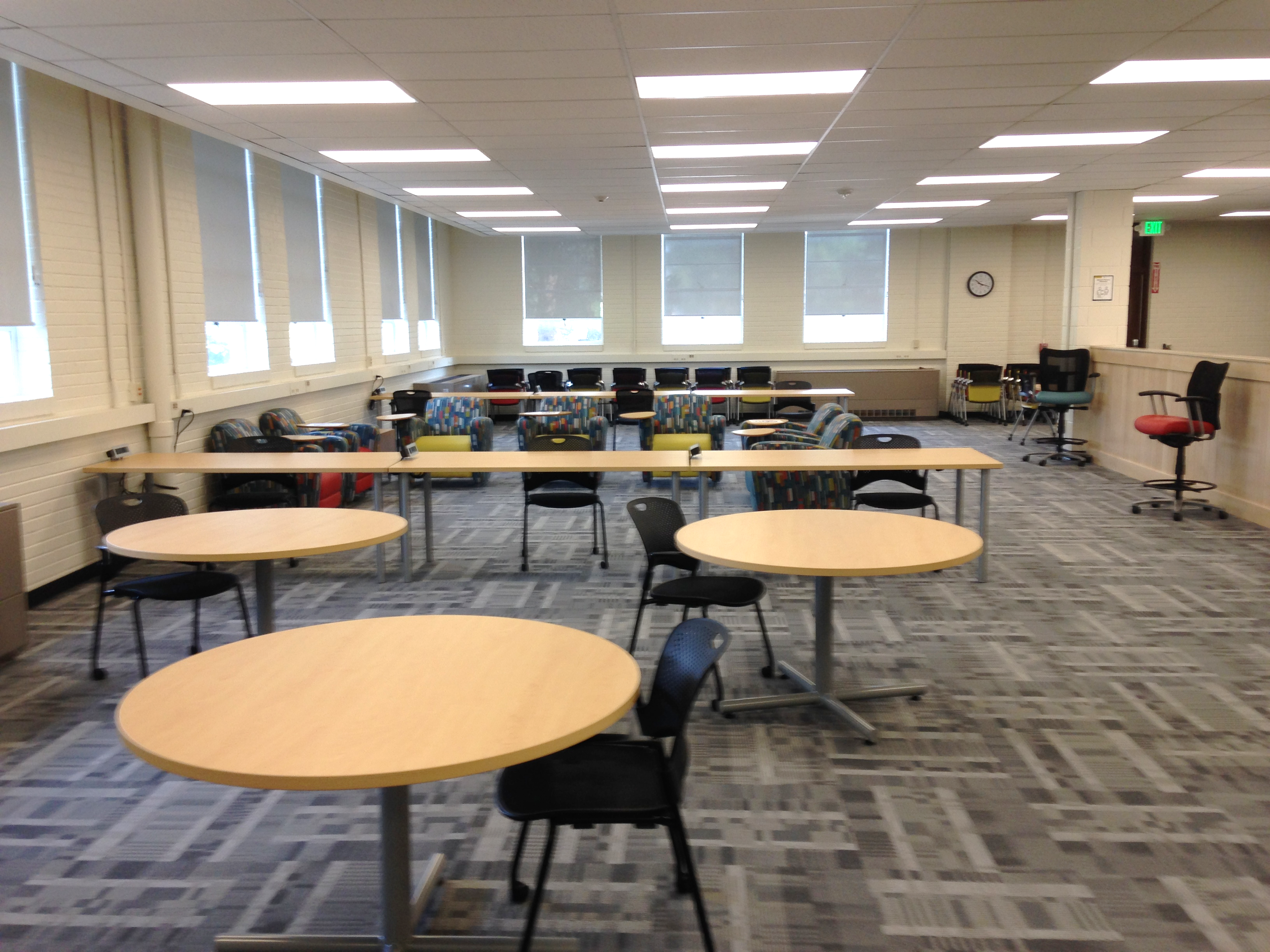 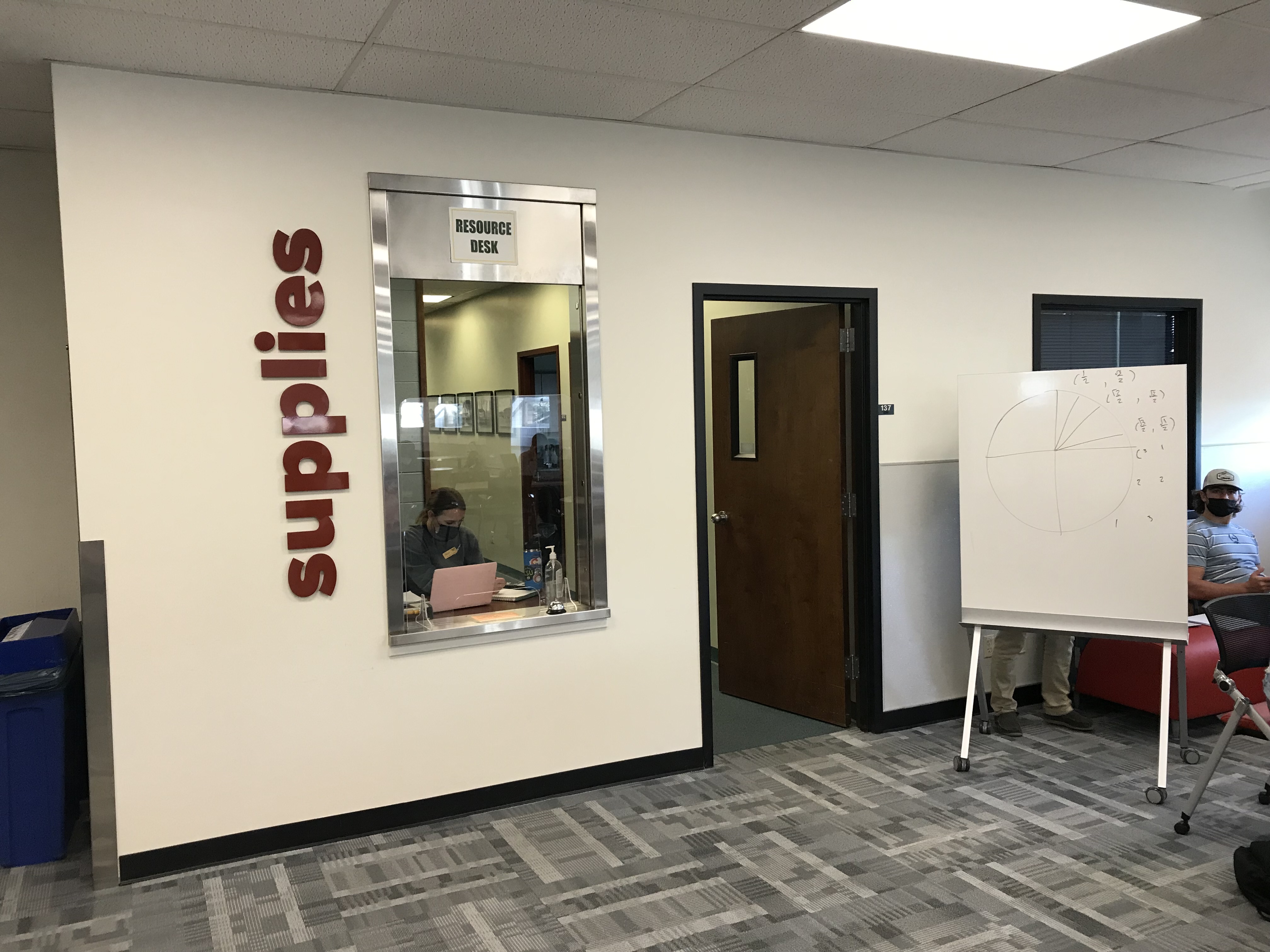 Tour: Testing Center
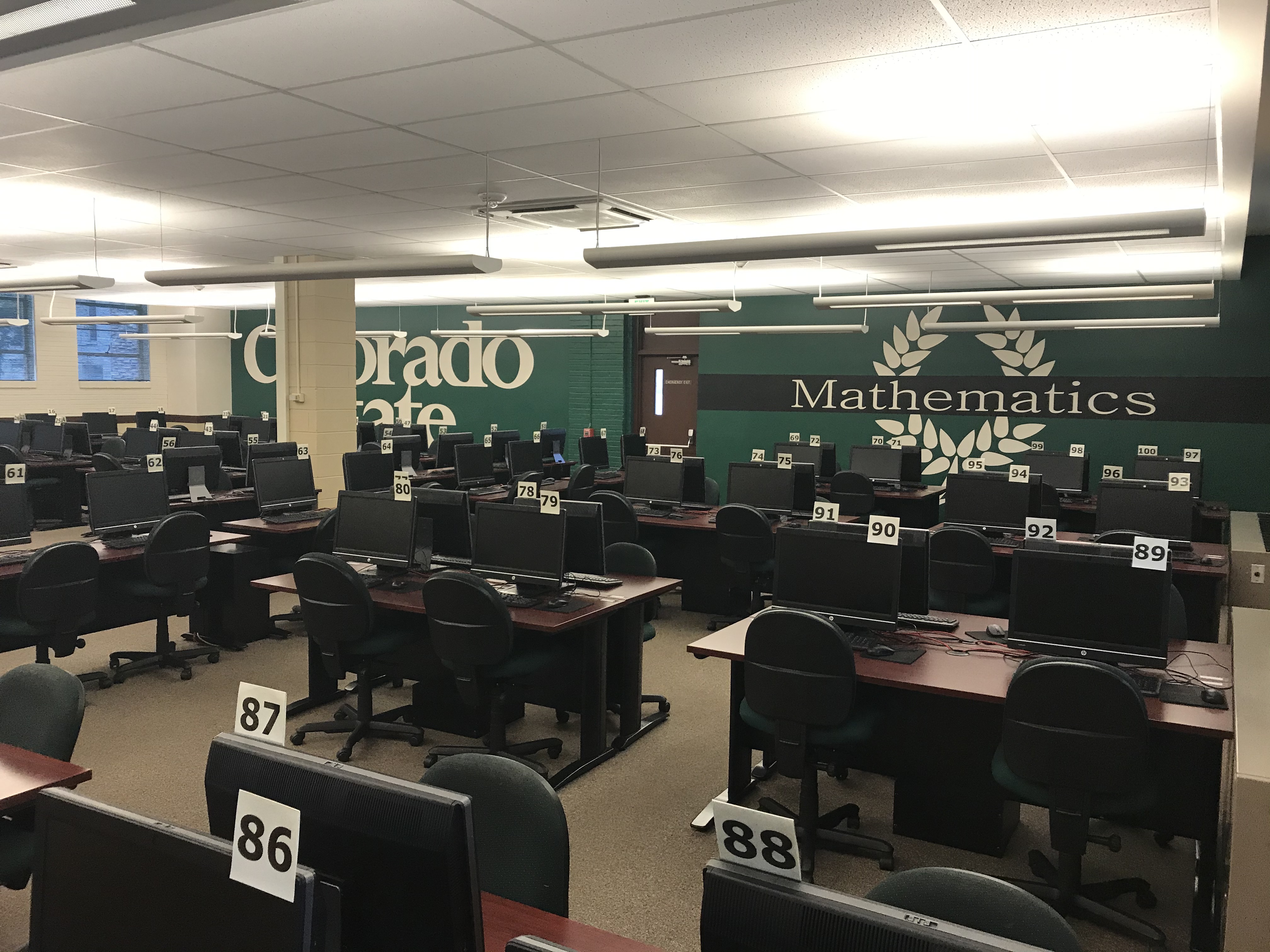 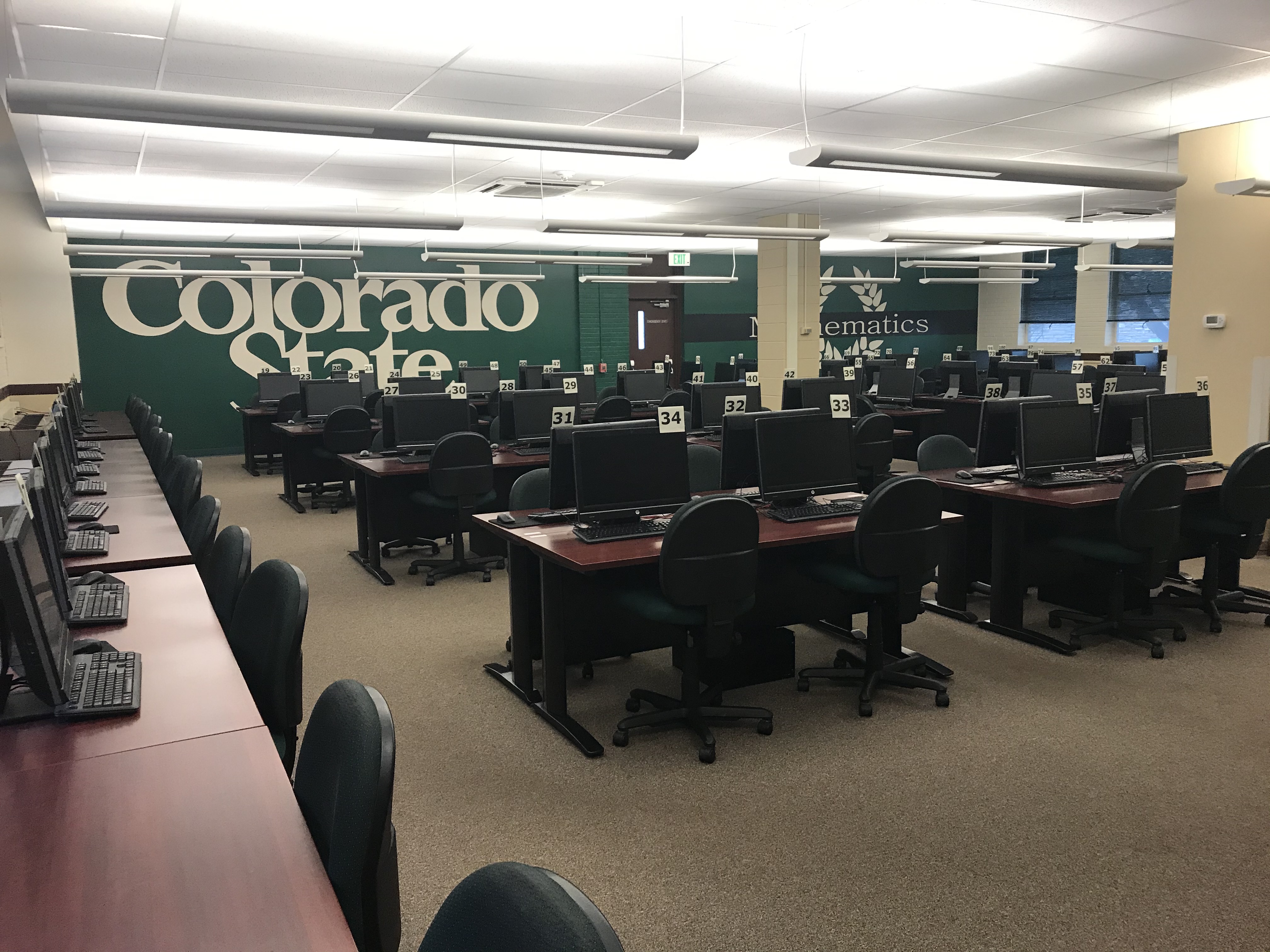 Tour: Office
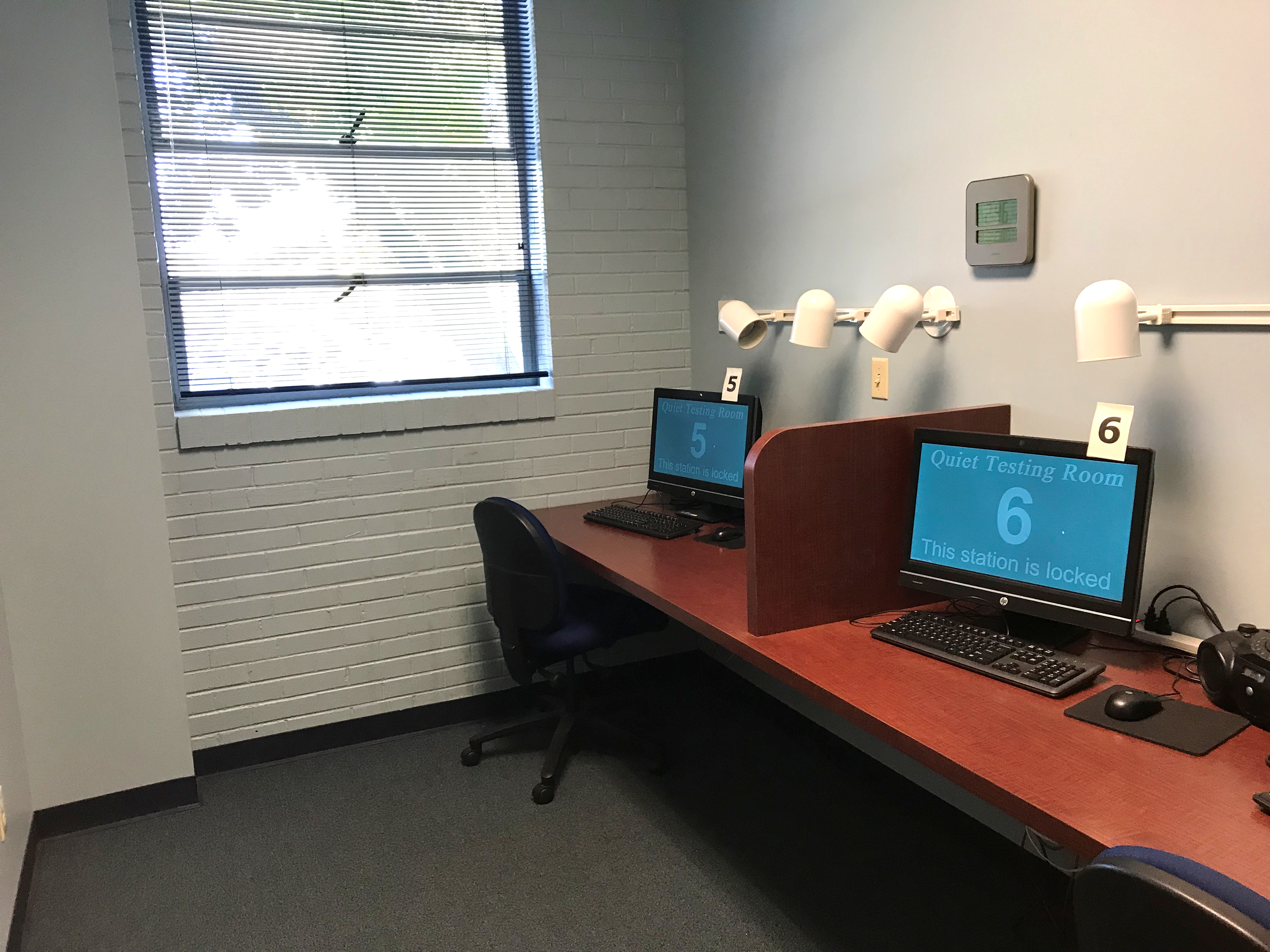 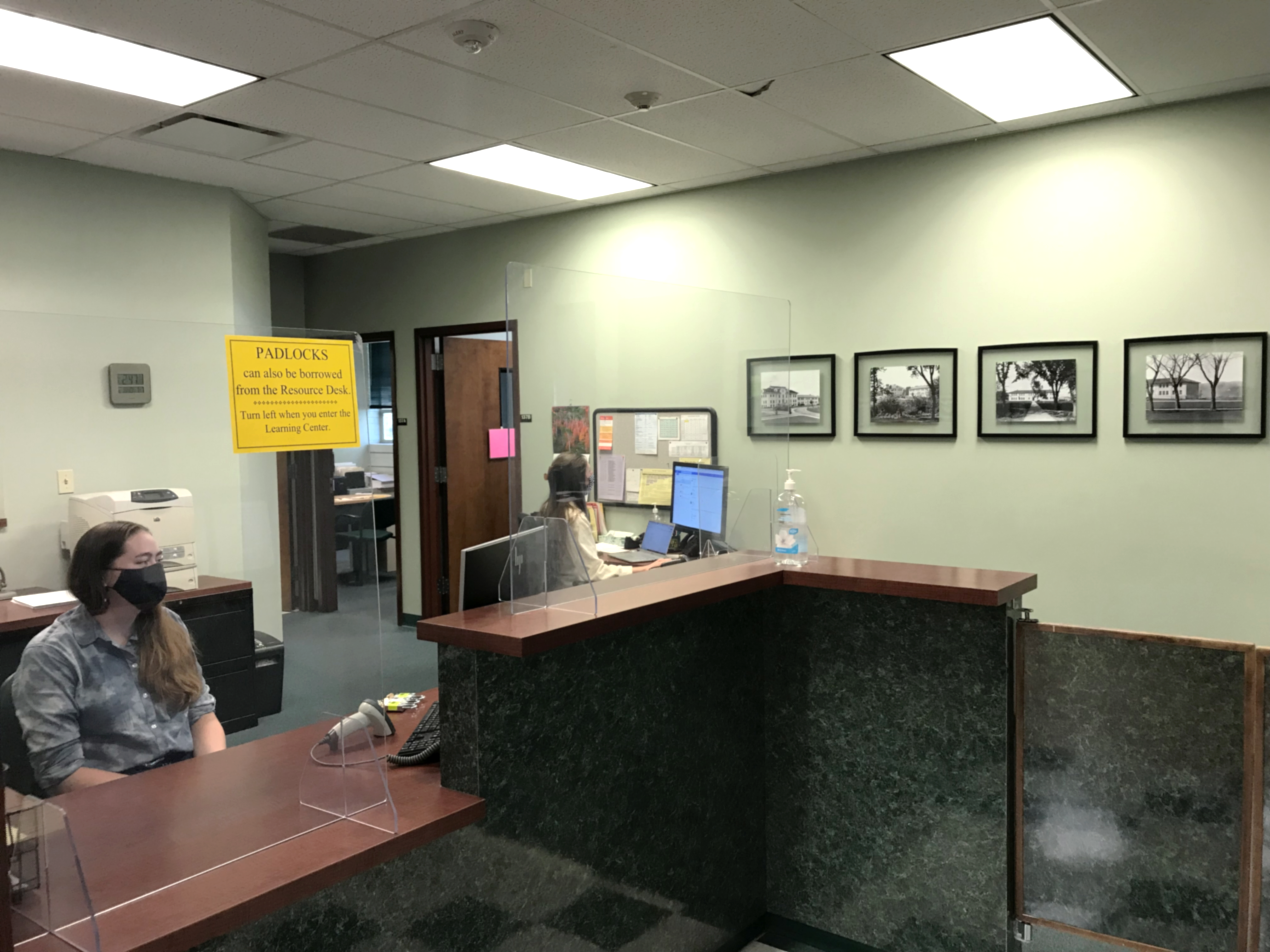 Operations: Learning Center
No appointment needed, walk-in help with courses, Math Placement review
Extended/evening hours – open 45 hours per week
Course assistants circulate and help students with questions
Two small side rooms for students with common questions
Resource desk can lend:
Laptops or iPads (for use in the Center only)
TI-84 Calculators (for use in Center only)
Hardcopy textbooks (2-week loan)
Padlocks for lockers
Operations: Testing
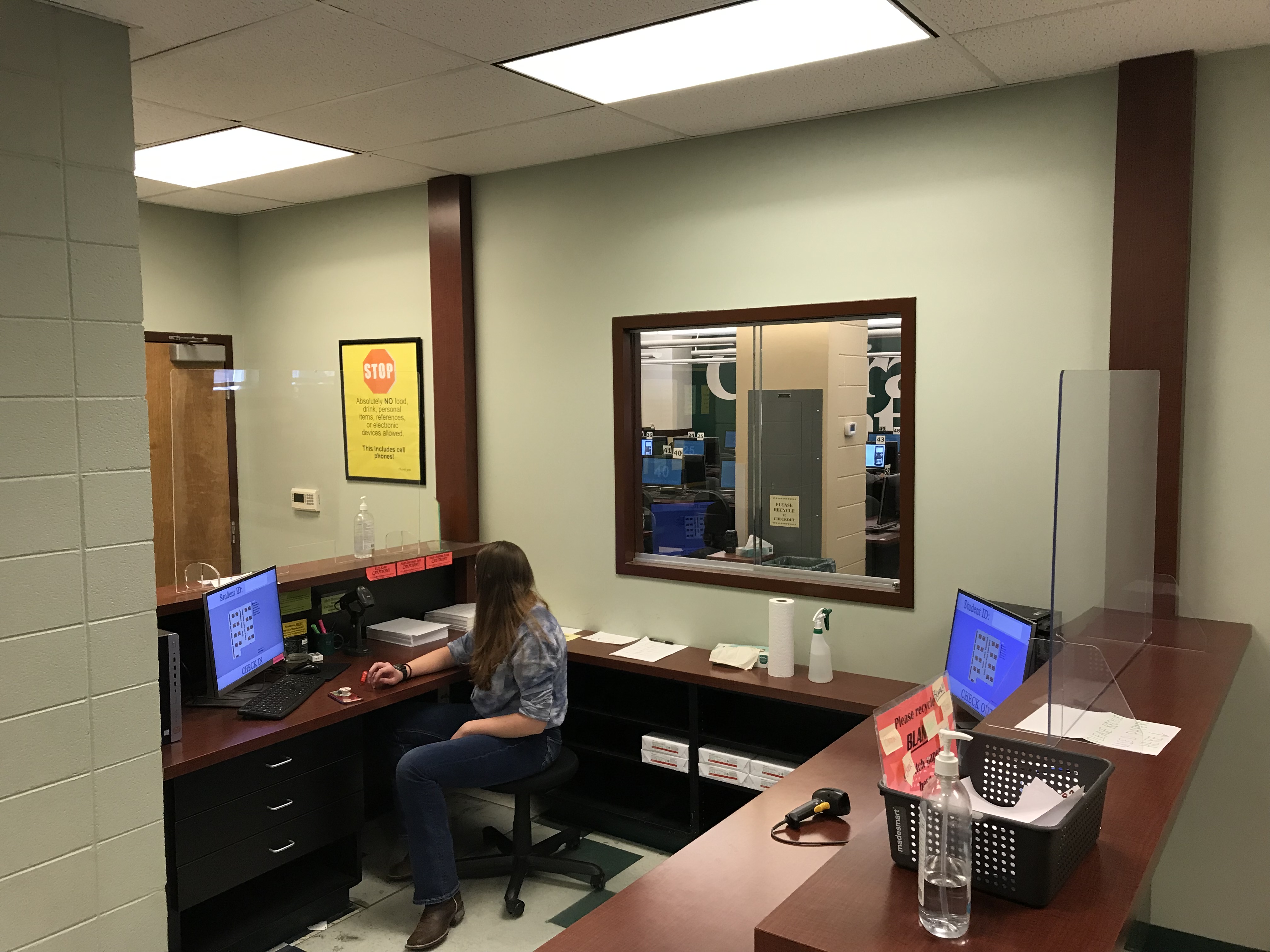 Proctored environment
Lockers to secure personal items –only ID card and pen/pencil in center.
96 testing stations on isolated network.
Custom built testing application.
On-screen TI-84CE calculator with “copyfrom calculator” button on numeric items.
Check-in station checks eligibility, assigns seat
Check-out station ensure exam submitted
Supports paper make-up exams for other departmental courses.
Operations: Office
Front desk to answer student questions, answer phones (undergrad)
Resource desk to lend and return resources (undergrad)
Quiet / special-needs testing area
Time-clock and bulletin board to request hour changes, etc.
Assistant director (GTA) or Director on duty during all open hours to handle situations
Requests for extensions
Accommodations
Cheating incidents
Conference room available for conversations with students in a less public setting.
Operations: Online
Automated jobs to update registrations, transfer credit, placement results, etc.
Automated reports of student progress to groups (athletics, engineering, etc.)
Tracking outstanding resource loans
Billing for placement, challenge exams, lost resource items
Batch to generate list of students for support emails based on status
Automated grade submission at end of term
Online proctoring system (built for COVID, but useful for special situations)
Outcomes
Drop/Withdraw/Fail Rates
Grades in Completed Courses (Fall, 2019)
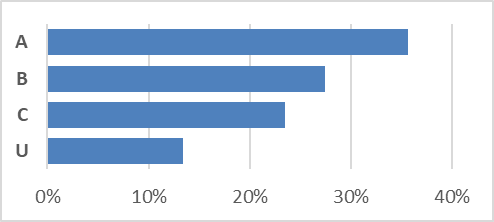 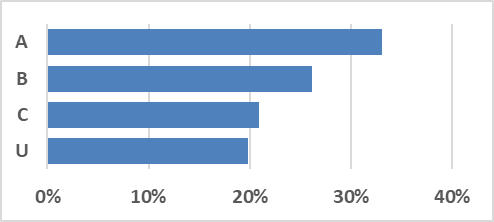 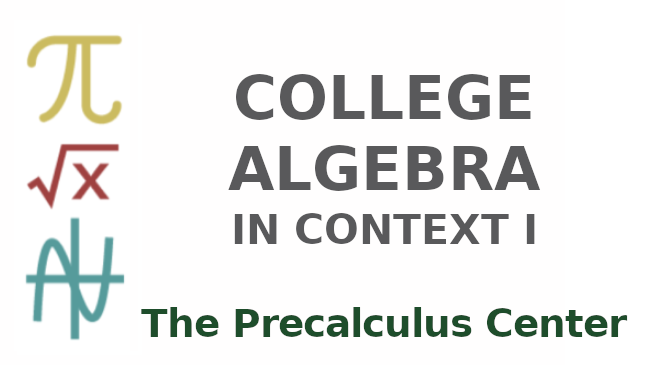 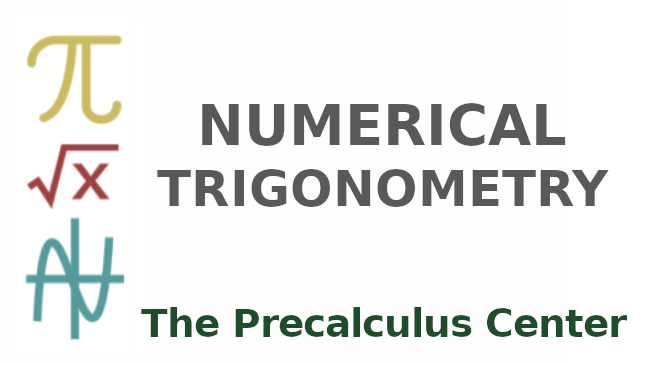 n = 1,141
n = 862
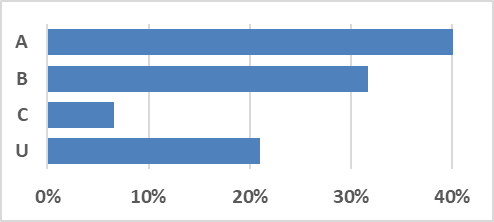 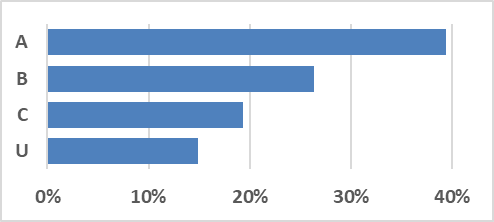 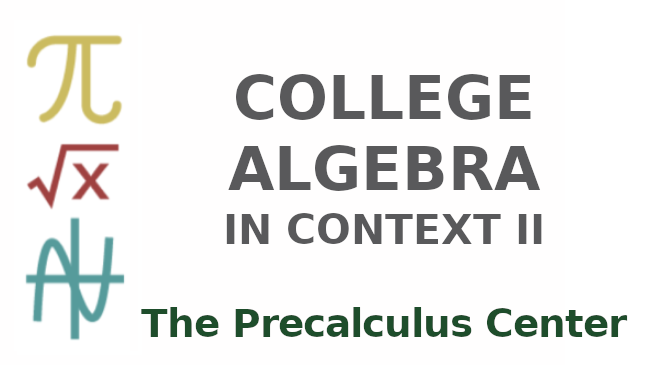 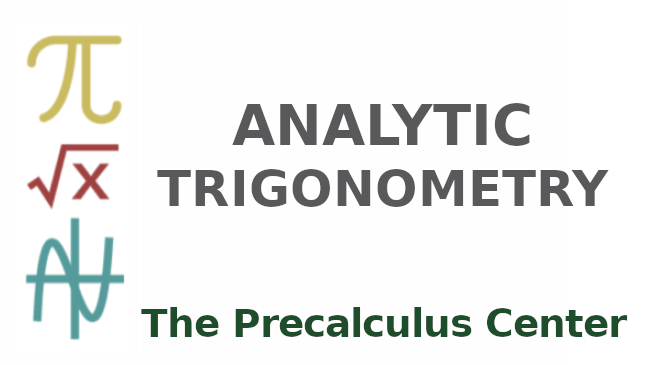 n = 1,414
n = 366
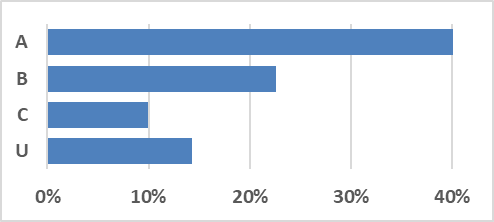 Typical on campus semester
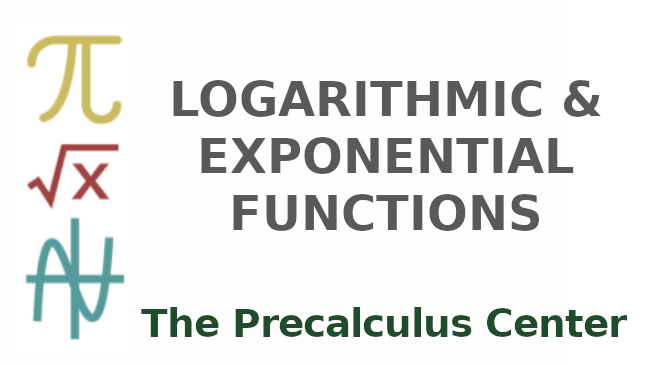 n = 877
Grades in Completed Courses (Fall, 2020)
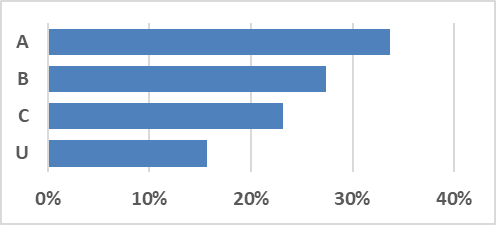 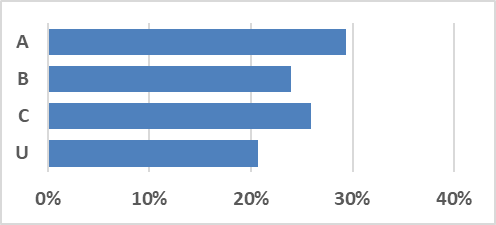 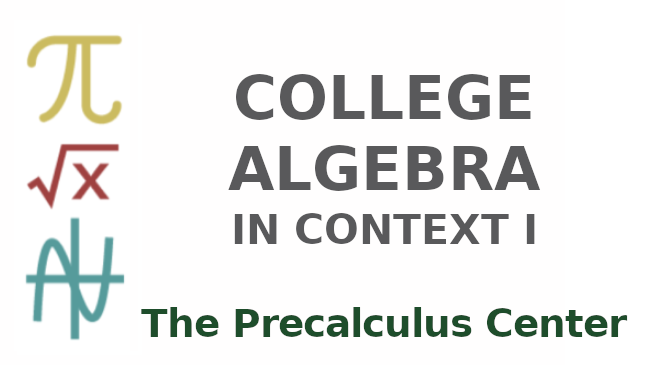 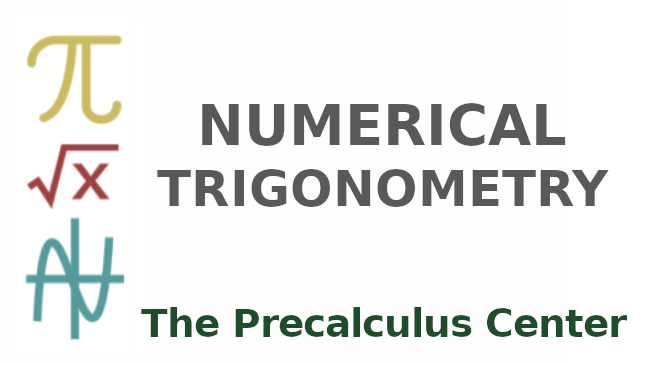 n = 987
n = 705
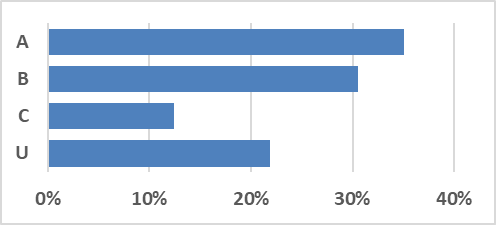 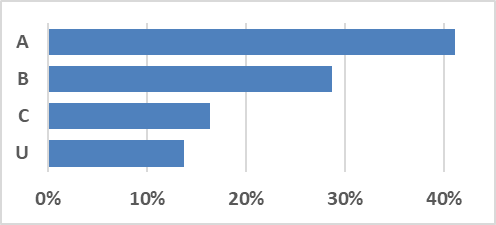 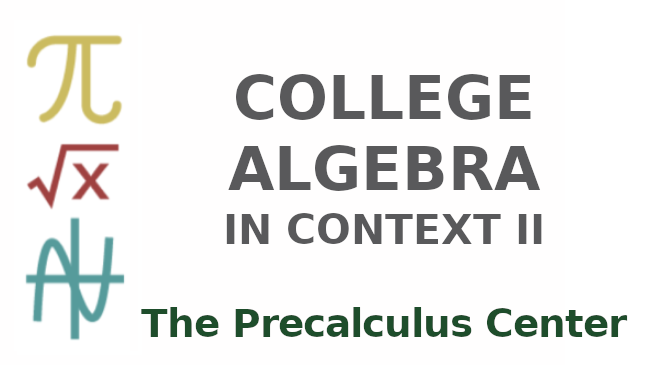 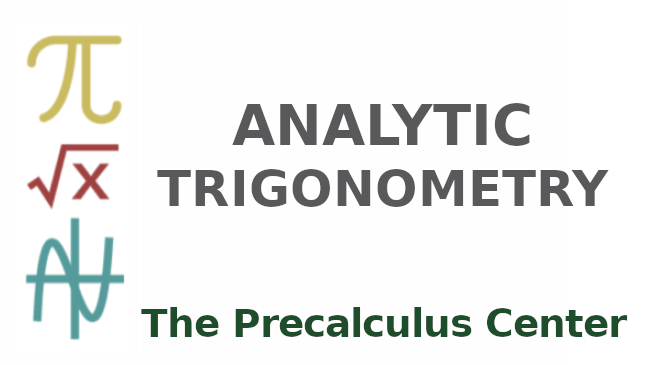 n = 1,231
n = 265
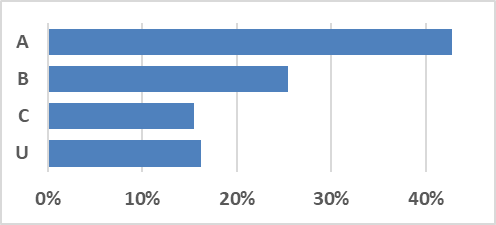 Remote semester due to COVID-19
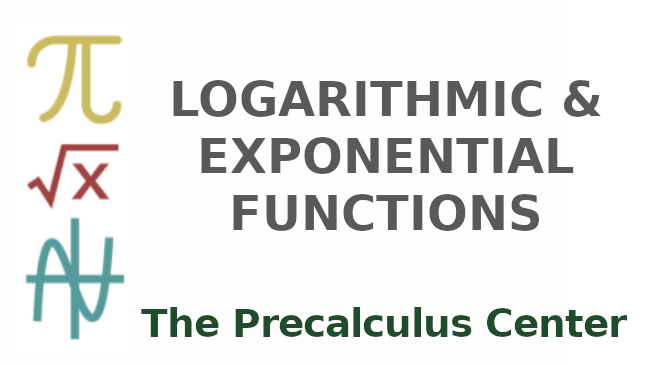 n = 703
Future Plans
Improve the Curriculum
Build self-contained modules with instruction, assessments, activities.
Retool items to reduce “pattern-matching” behaviors
Reduce / eliminate calculator uses (to avoid students solving everything with graph/trace)
Remake video lessons, improve quality, clarity, consistency.
Create face-to-face component with inquiry-based activities.
Improve Teacher/Student Interactions
Students’ principal complaint about the program is that they don’t have an instructor.
Our plan:
Group students into cohorts of ~30 students
Assign each cohort to an instructor or a pair/trio of instructors
Each instructor has many cohorts, but students in each have same mix of courses
Instructors send support emails, handle student questions, are 1st line of communication
Instructors hold face-to-face sessions with IBL activities for core topic in each unit (4 sessions per semester per 1-credit course).
Students view their cohort as a small class – team activities are cohort-based.
Improve the Web Site
Create online help system where students who have missed a question more than twice get a “help me” button that connects to a (live) course assistant.  The course assistant should be able to see what the student was working on when they clicked the button (with the course assistant’s view including hints like what technique the lesson is trying to teach)